Cool gas in the distant Universe
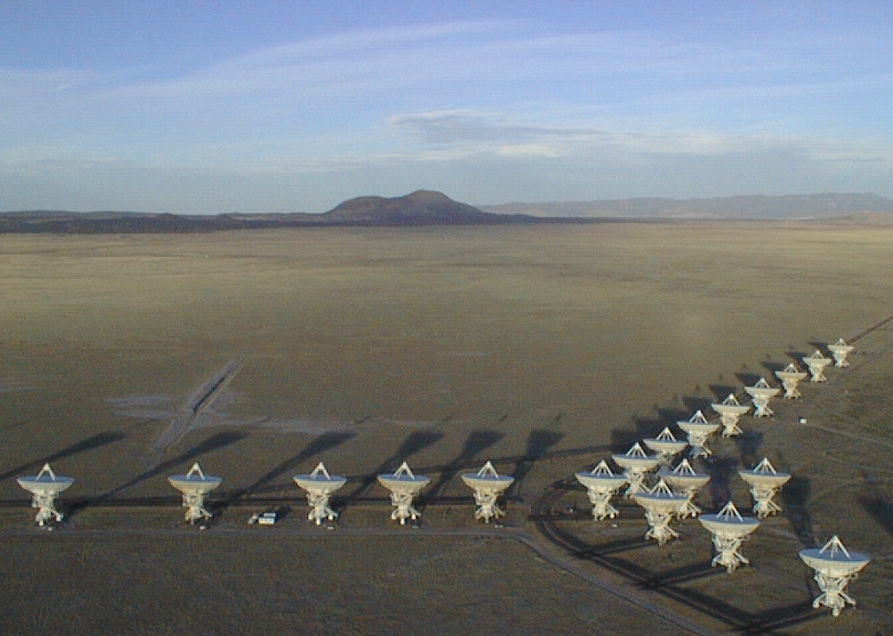 Epoch of galaxy assembly (z~1 to 5)
 Massive galaxy formation: imaging hyper-starbursts  
 Main sequence galaxies: gas dominated disks
 Pushing toward first light: the role of [CII] observations
 First light and cosmic reionization (z>6)

Carilli & Walter ARAA 2013, 51, 105
Star formation history of the Universe: UV, radio, IR…
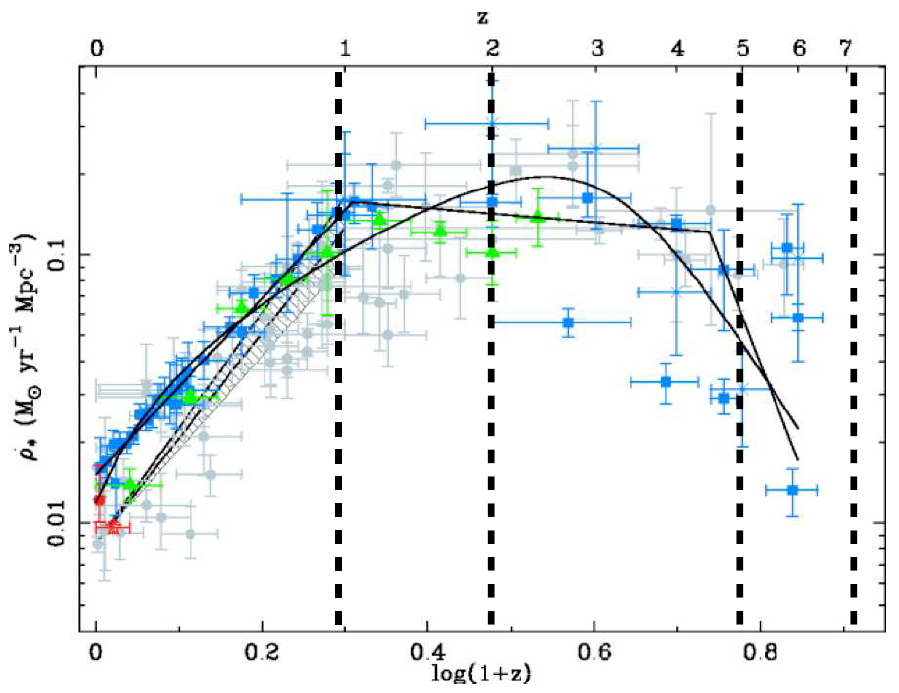 UV, 24um
First light + cosmic reionization
‘epoch of galaxy assembly’
~50% of present day stellar mass produced between z~1 to 3
Cosmic demise
Star formation history as a function of LFIR (~ SFR)
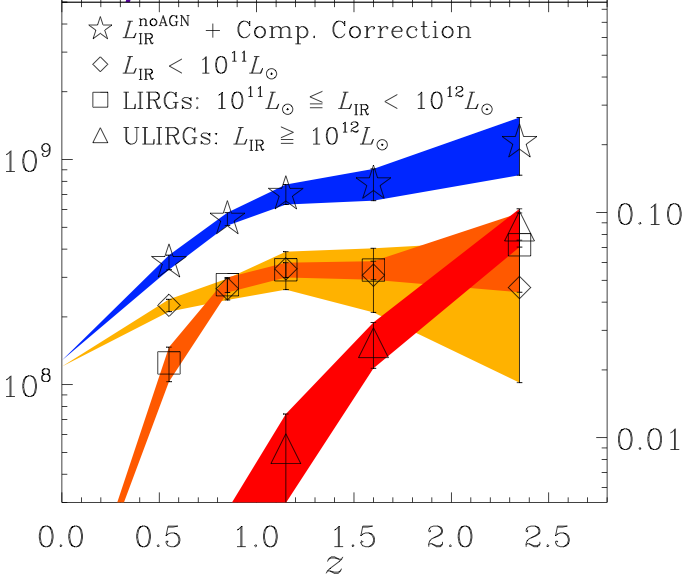 Murphy ea
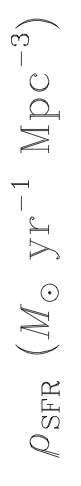 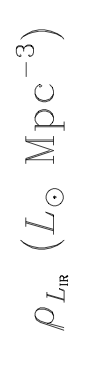 SFR < 30 Mo/yr
SFR ~ 100 Mo/yr
SFR > 300 Mo/yr  FIR > 1012Lo
SFRD shifts to higher SFR galaxies with redshift
Massive galaxies form most stars quickly and early 
Stellar populations at z=0 
Old, red galaxies at z~2 to 3
Cool gas detections at z>1 over time 
Dec 2011 (pre-ALMA/JVLA)
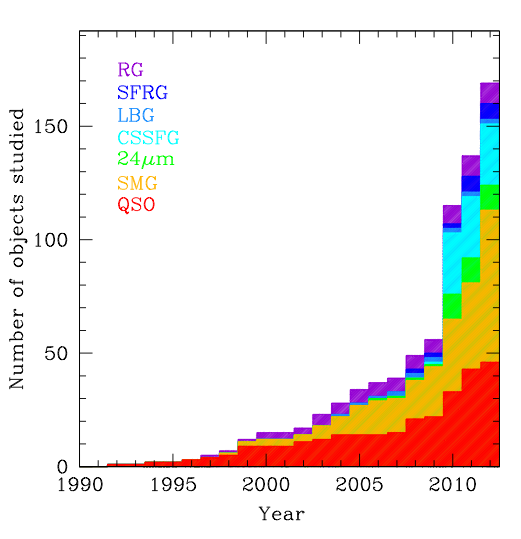 Main sequence (FIR≤1012 Lo):
SFR ≤ 102 Mo/yr, 
ρ ≥ 10-4 Mpc-3
HyLIRG (FIR~1013 Lo) 
‘starburst’: 
SFR ≥ 103 Mo/yr 
ρ ≤ 10-5 Mpc-3
Rapid rise 2009 – 2012
 New instrumentation (Bure, VLA, GBT)
 New CO discoveries: Main Sequence galaxies (sBzK/BX/BM…)
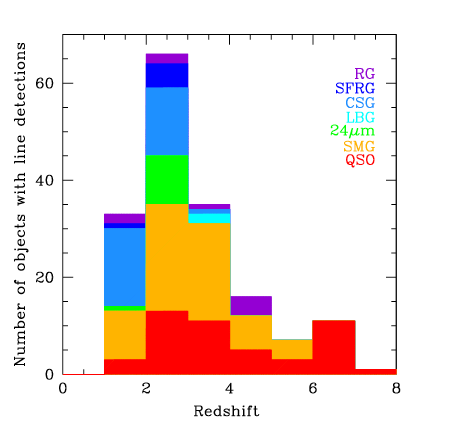 Low z: main seq + SB + quasar hosts
High z: luminous quasar host galaxies
All cases: preselected on other properties
complementarity of different frequency bands
redshift coverage and detections: CO lines
redshift coverage and detections: other lines
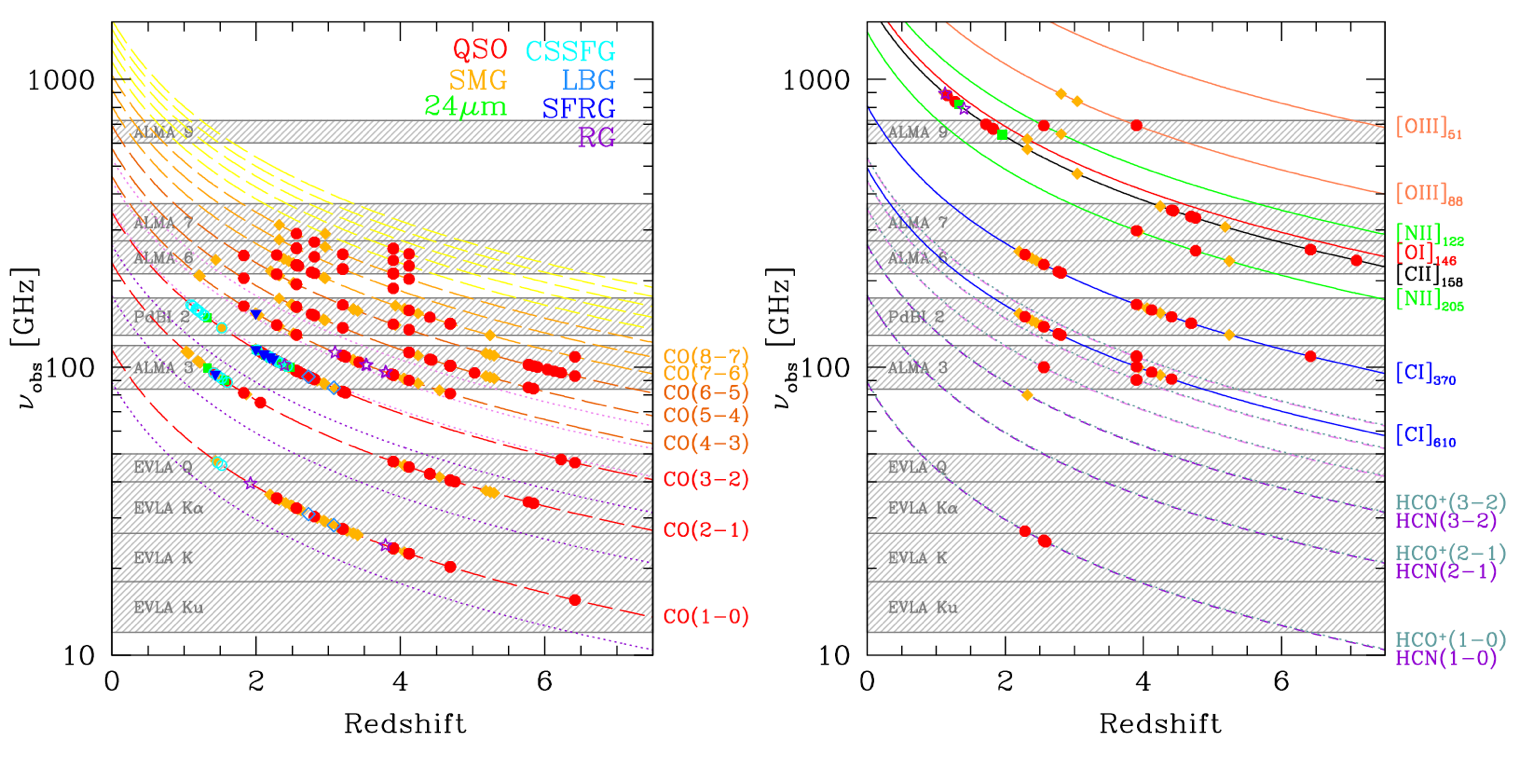 Multi-line spectroscopy
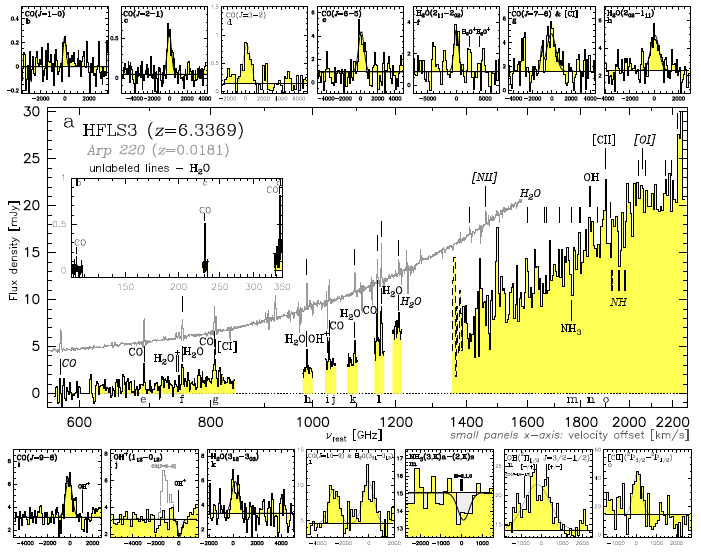 Spectroscopic imaging ‘nch x 1000 words’
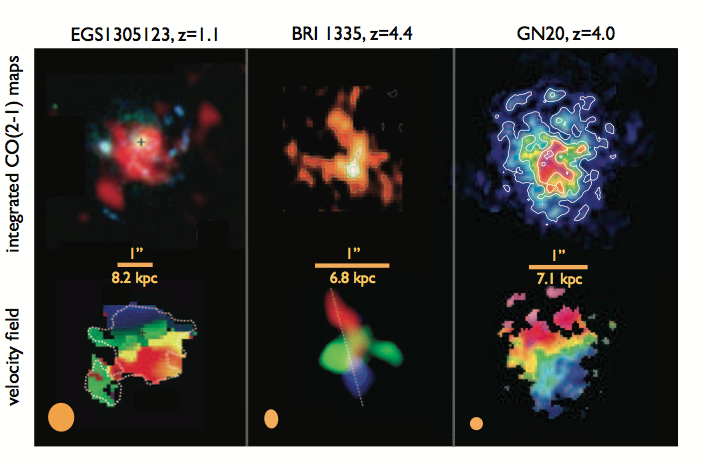 VLA
Bure
VLA
CSG
Quasar
SMG
Submm galaxies
Sources identified with first 250/350 GHz bolometer surveys w. mJy sensitivity w. JCMT, IRAM 30m (1998)
What are they?
Distant galaxies?
Nearby galaxies?
Galactic dust?
Rocks in interplanetary medium?
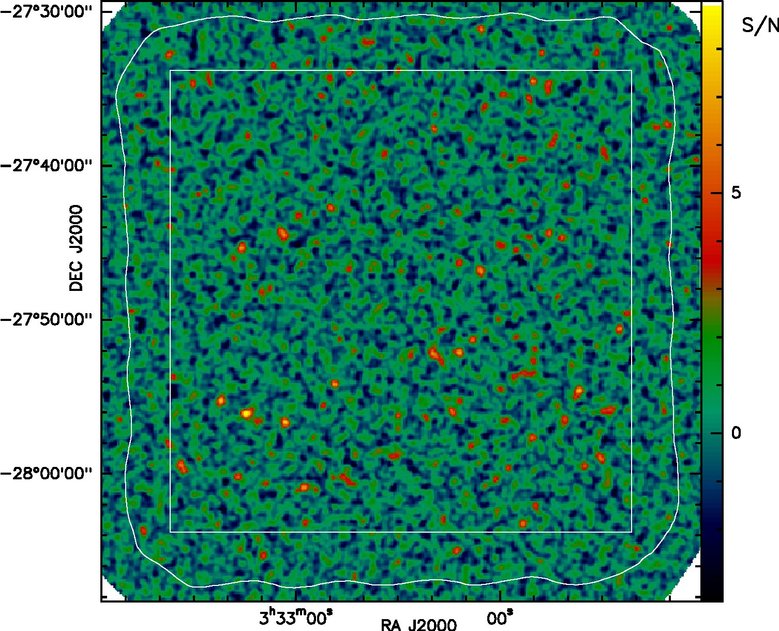 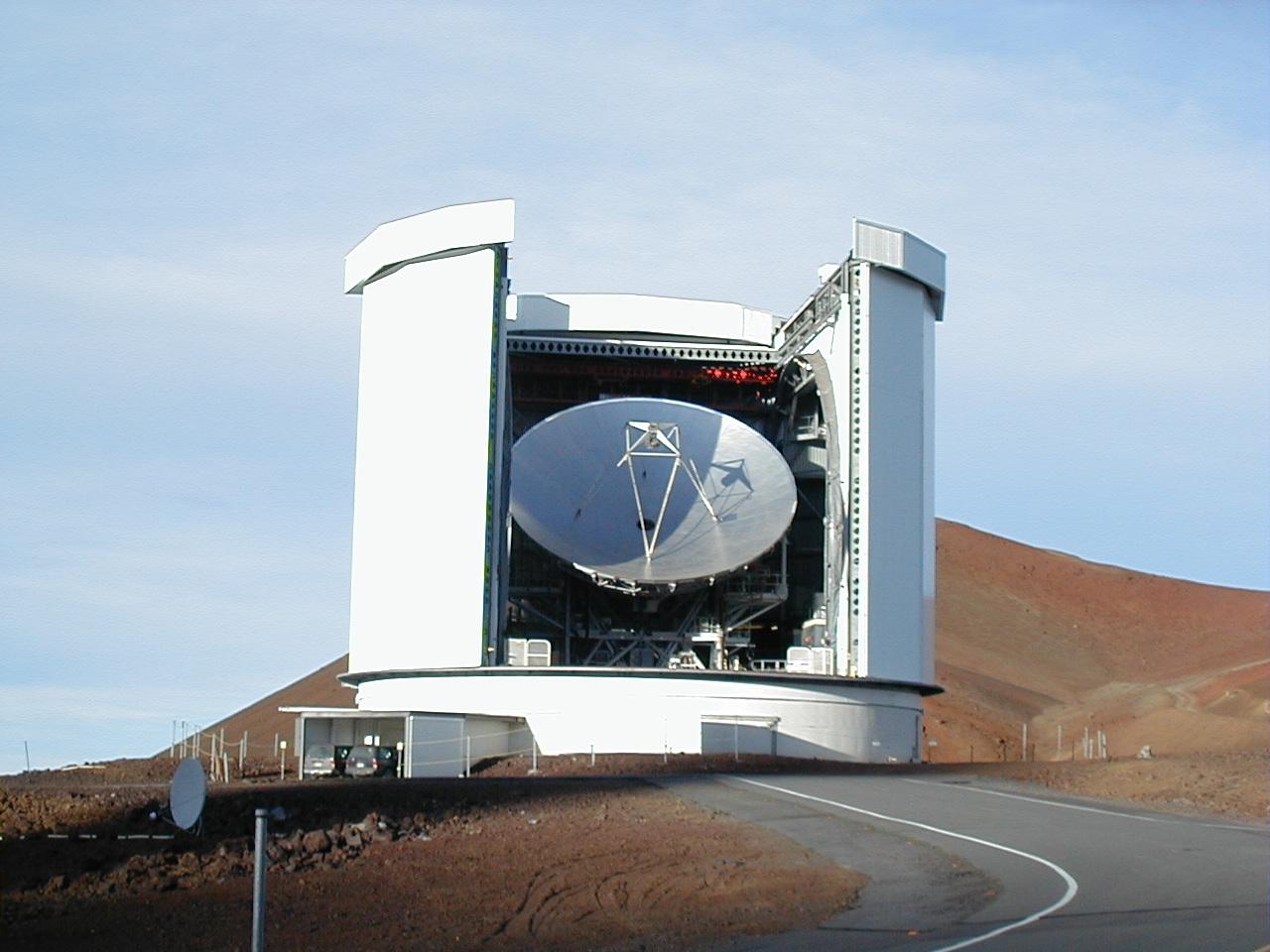 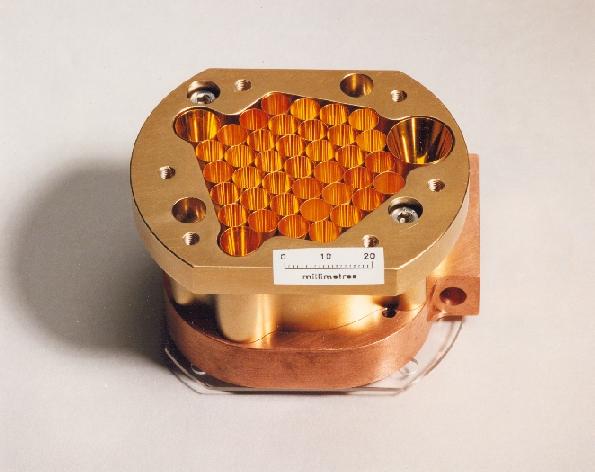 SCUBA Bolometer camera: direct detector at submm wavelengths (850um)
Dust and the Magic of (sub)mm ‘cosmology’: distance independent method of studying objects in universe from z=0.8 to 10
Similar, but less pronounced, for mol. lines:  lines αRJ ≤ 2,  but dust αRJ  ≥ 3
Homework: make this plot and change your life!
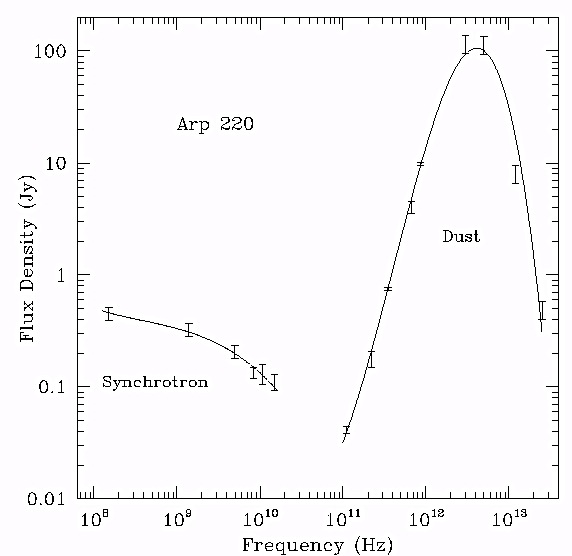 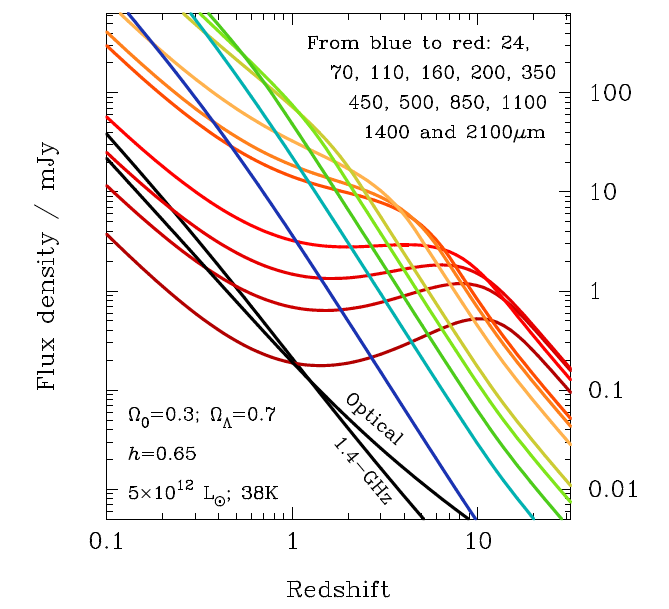 αRJ
1mm
Difficulty: astrometry and confusion
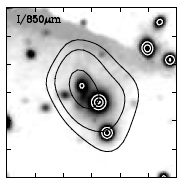 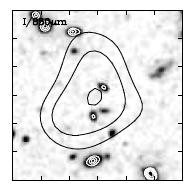 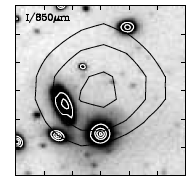 1”
Typical resolution submm surveys ~ 3” – 5” => multiple candidate galaxies
Redshift distribution: Radio photometric redshifts
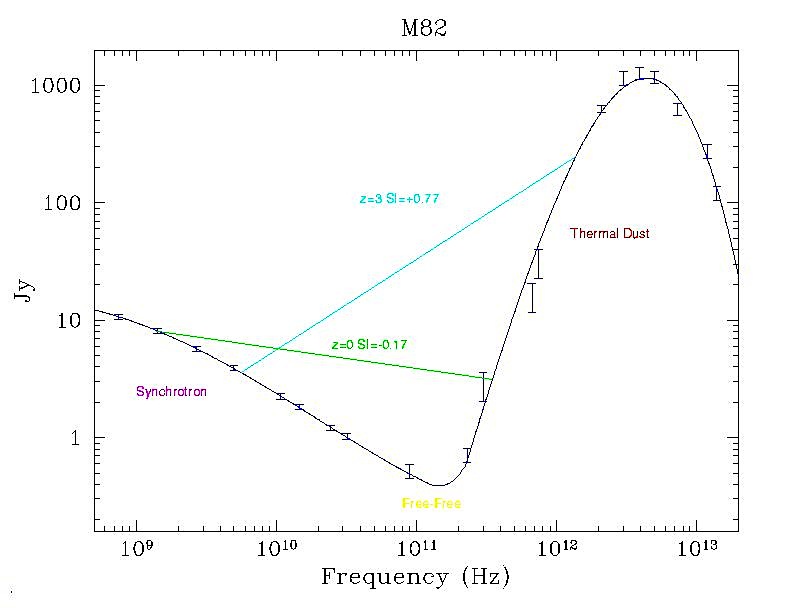 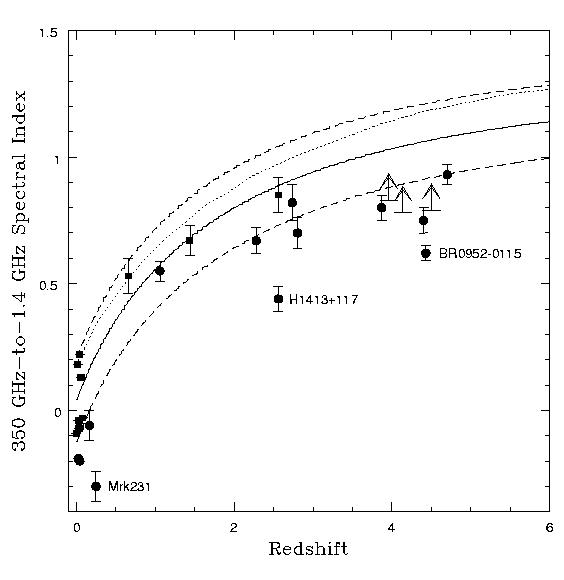 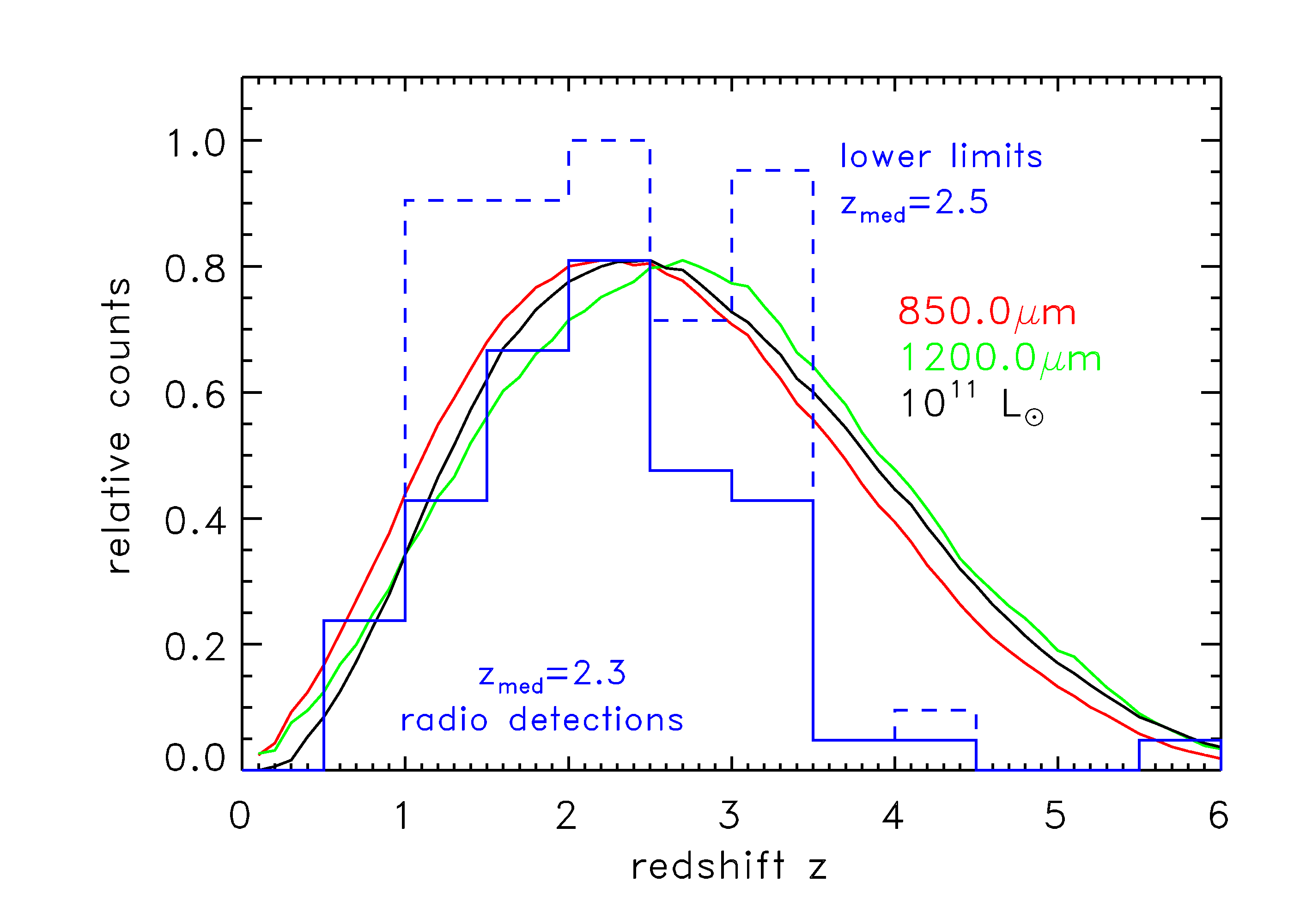 70% detected at 1.4GHz at S1.4 > 30uJy
 If high z starbursts following radio-FIR correlation: zpeak ~ 2.2, most at z=1 to 3
Spectroscopic confirmation
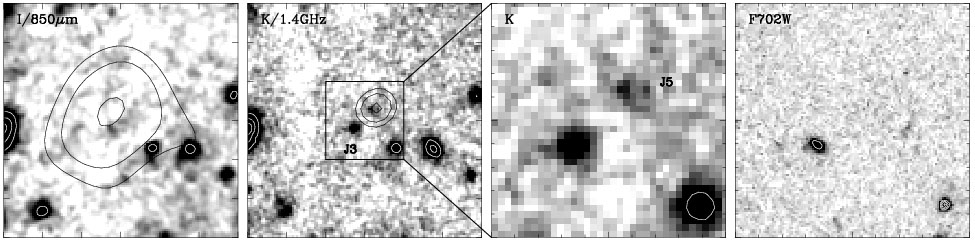 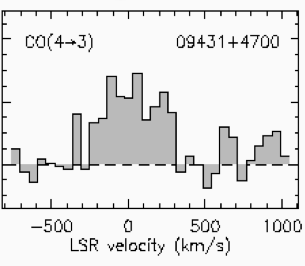 z=3
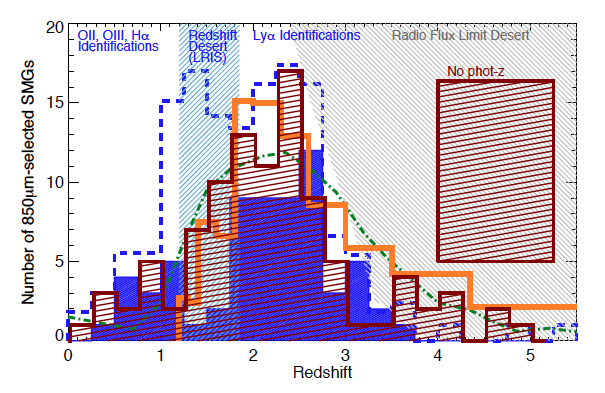 Radio IDs => arcsec astrometry
Blind Keck spectra of radio position
Confirmed via CO spectroscopy
Peak z ~ 2.5,  substantial tail to high z
Factor 1000 increase in number density of HyLIRGs from z=0 to 2!
Submm galaxy properties
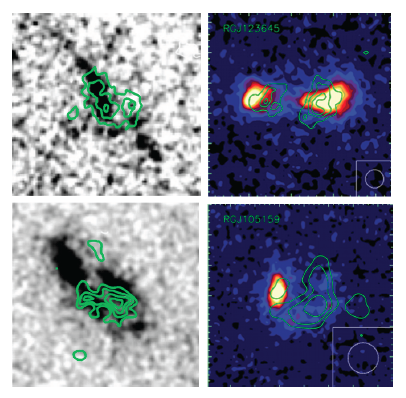 See: Narayanan et al. 2014, Phys Rep
SFR > 103 Mo/yr  (FIR > 1013 Lo  HyLIRGs)
 Often major gas rich mergers (but not always)
Usually dust obscured
Always detected in CO: 
       Mgas > 1010 (α/0.8) Mo
Clustering => massive halos
1.4GHz + i-band
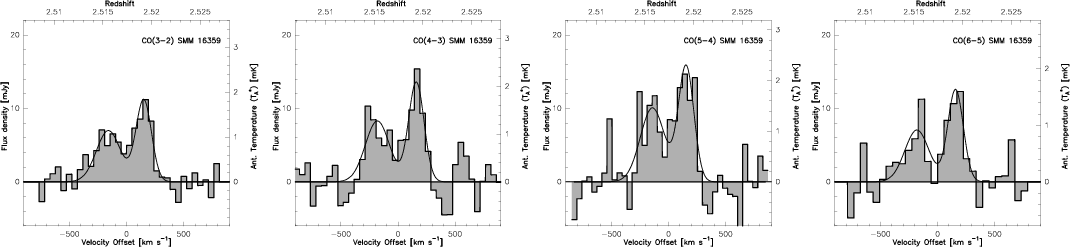 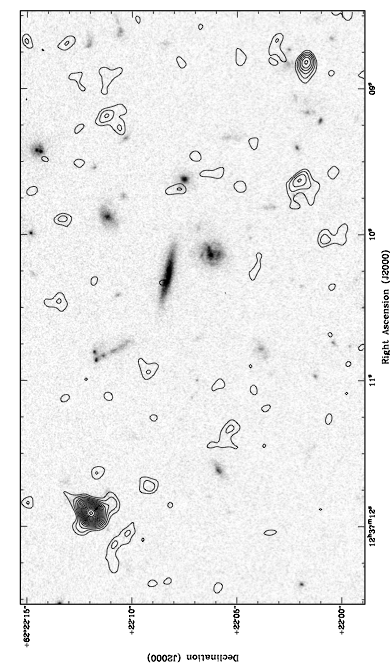 GN20 ‘SMG group’ at z=4.05:  clustered massive galaxy formation
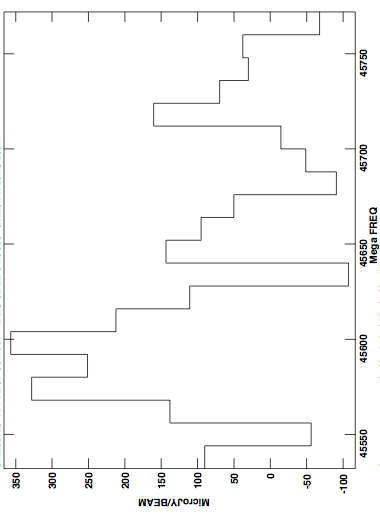 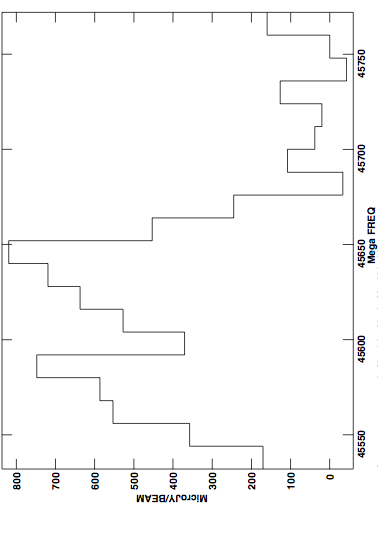 0.3mJy
0.7mJy
GN20 z=4.055
+
+
+
+
5”
GN20.2b 4.056
+
+
+
+
GN20.2a 4.051
+
+
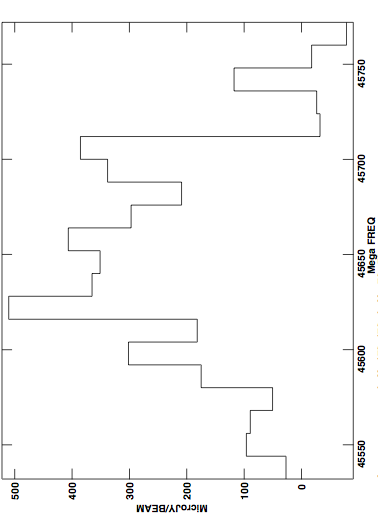 0.4mJy
Over-density: 19 LBGs at zph ~ 4 within ~ 1 arcmin
VLA 45GHz, 256MHz BW:  CO2-1 from 3 SMGs
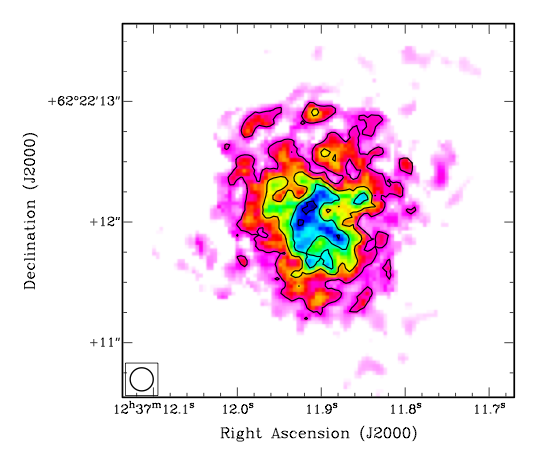 CO 2-1 Mom0
1”
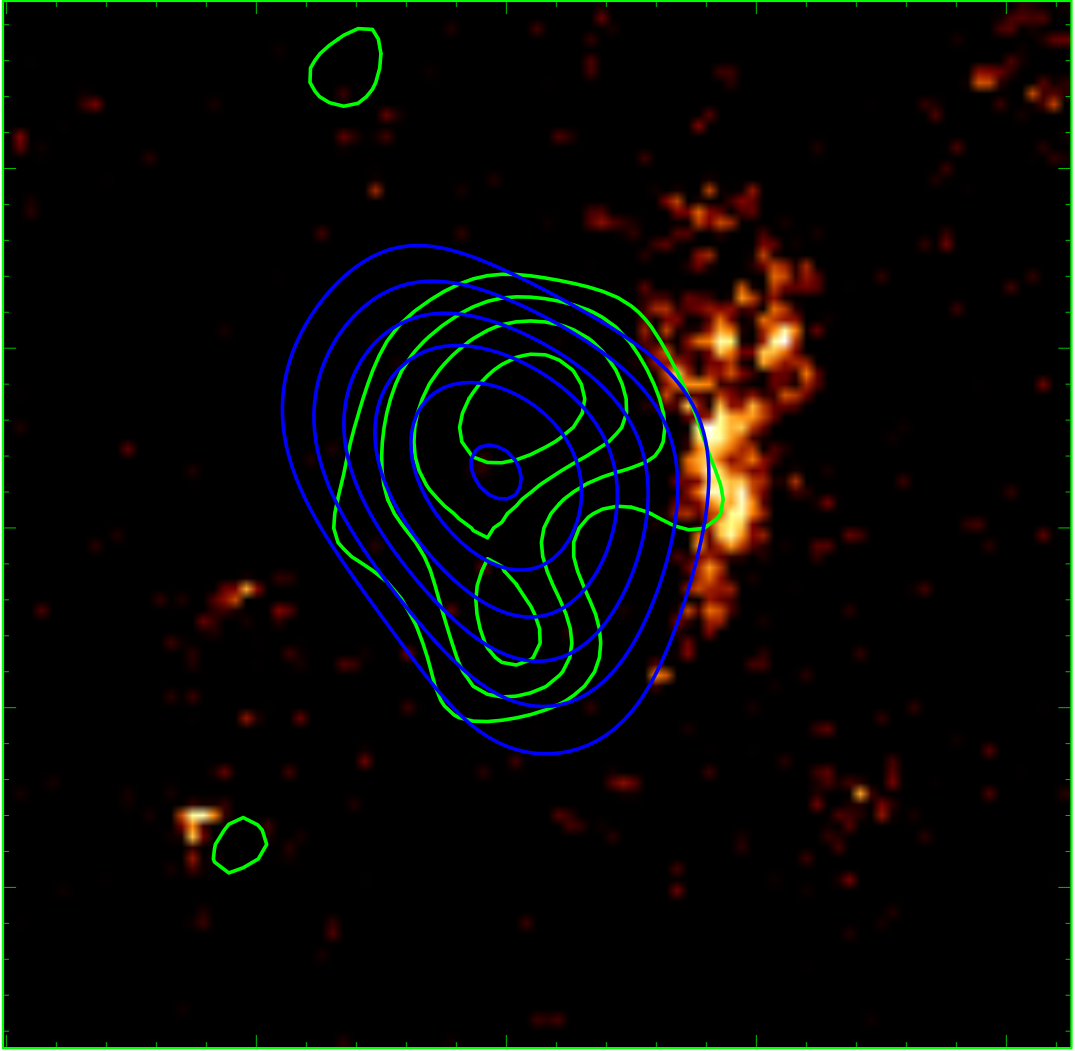 1”
0.25”
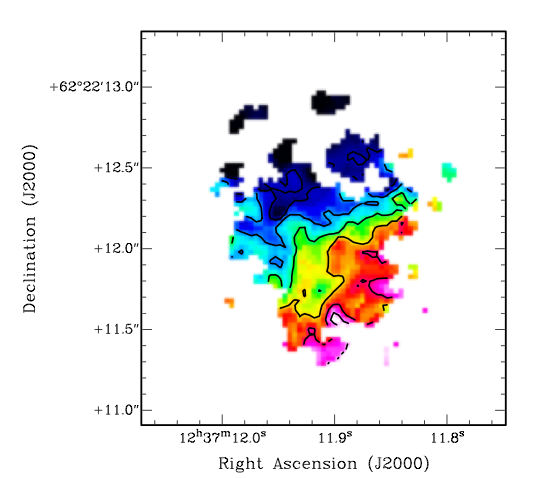 Mom1
GN20  z=4.05
 FIR = 2 1013 Lo
 Highly obscured at I band  
 CO: large, rotating, disk ~ 14 kpc
 Mdyn = 5.4 1011 Mo
 Mgas = 1.3 1011 (α/0.8) Mo
HST/CO/SUBMM
-250 km/s
+
+250 km/s
Hodge ea 2012
CO at HST-resolution: 0.15” ~ 1kpc
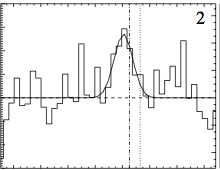 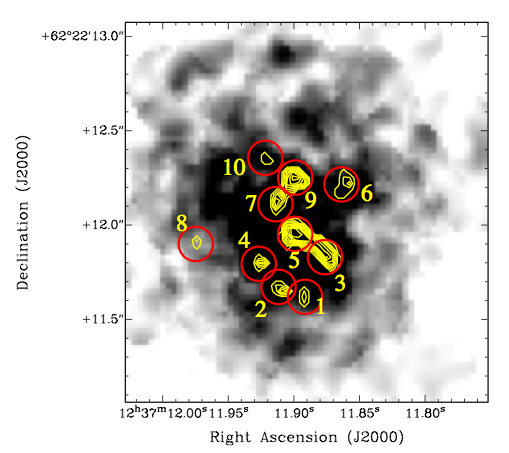 0.5”
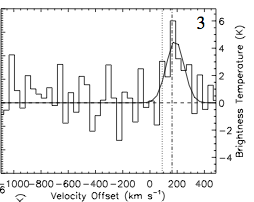 Tb ~ 20K, σv ~ 100  km/s
 Self-gravitating super-GMCs?
Mdyn ~ Mgas ~ 109  (α/0.8) Mo
Hodge ea 2012
Submm galaxies: Building a giant elliptical galaxy + SMBH at tuniv< 2Gyr
10
Multi-scale simulation isolating most massive halo in 3 Gpc^3 
  Stellar mass ~ 1e12 Mo forms in series of major, gas rich mergers from z~14, with SFR  1e3 Mo/yr
 SMBH  of ~ 2e9 Mo forms via Eddington-limited accretion + mergers
 Evolves into giant elliptical galaxy in massive cluster (3e15 Mo) by z=0
6.5
Li, Hernquist et al.
Rapid enrichment of metals, dust  in ISM 
 Rare, extreme mass objects: 0.1 arcmin-2
CO in Main Sequence galaxies
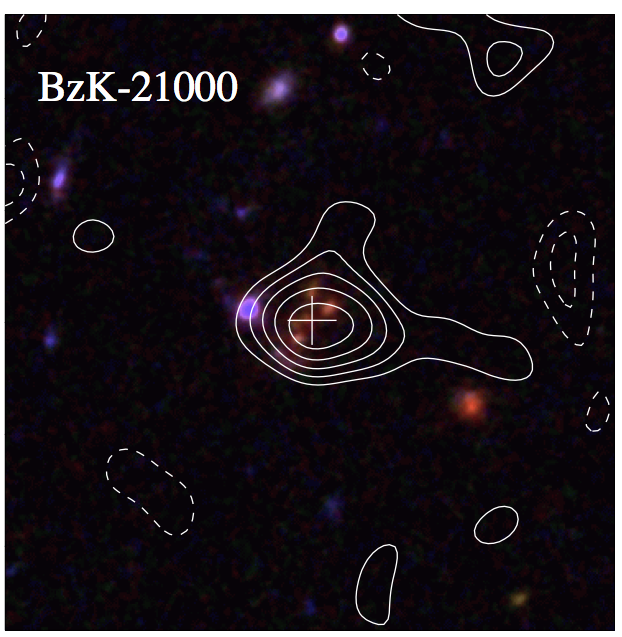 CO1-0
z=1.5
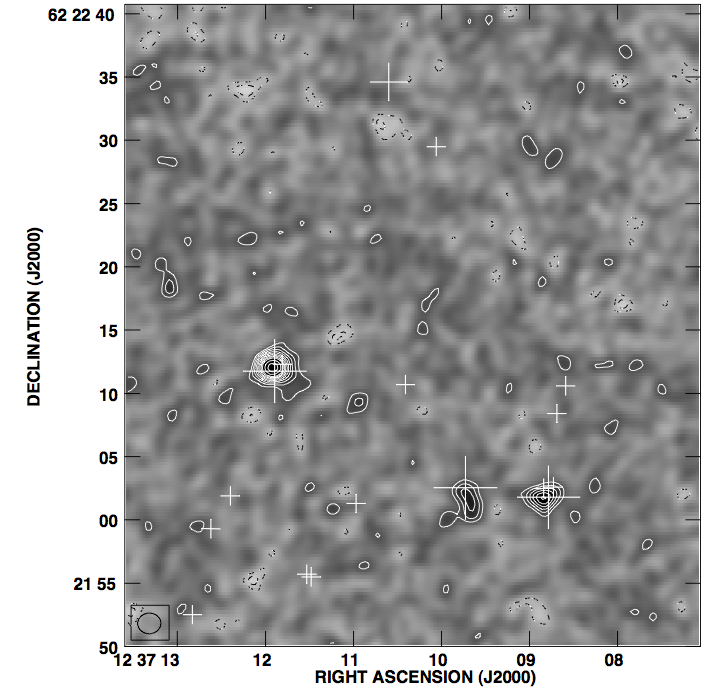 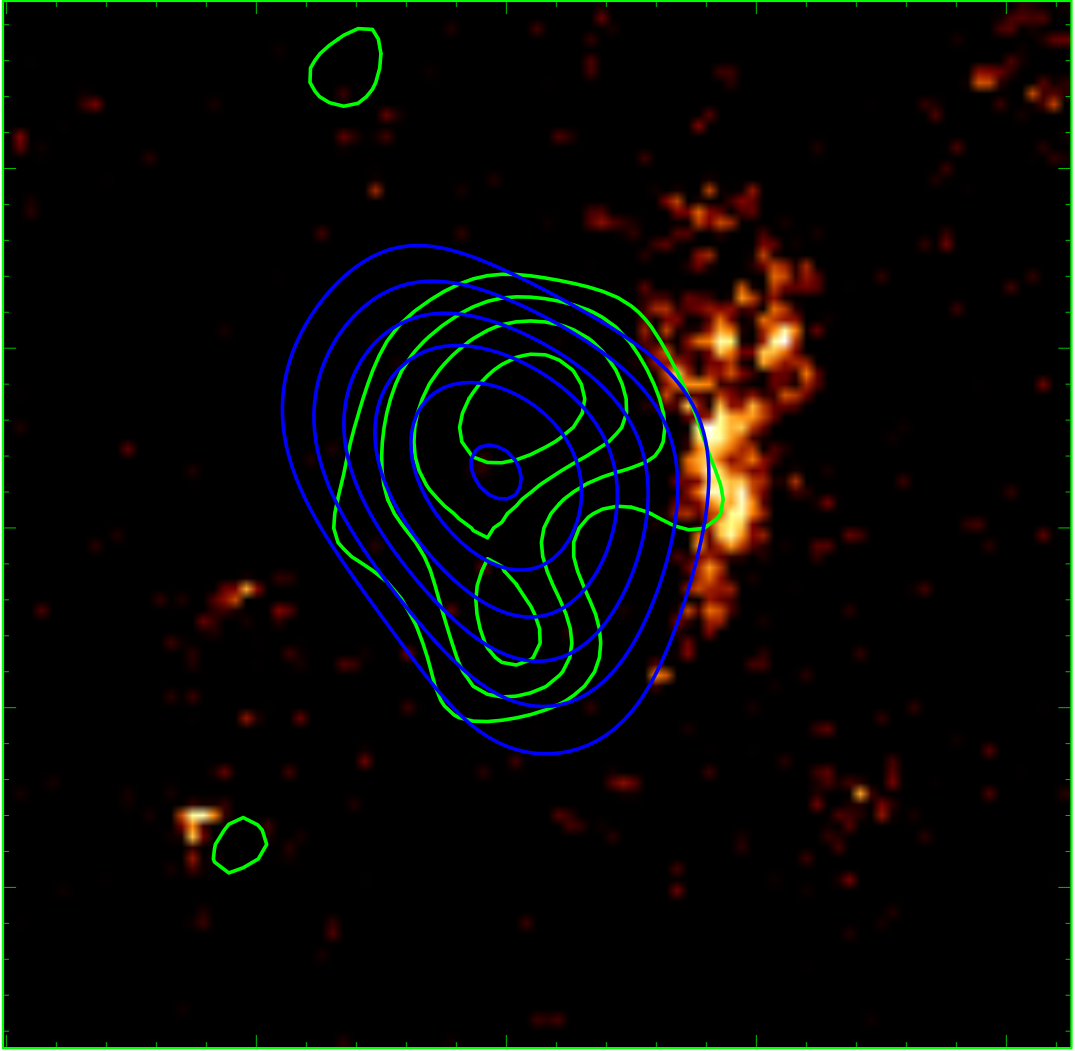 GN 20, 1’ field  256MHz  BW
3 z=4 SMGs  
1 sBzK at z=1.5
CO2-1 z=4.0
Serendipity becomes the norm!
Every observation with JVLA at ≥ 20GHz, w. 8 GHz BW will detect CO in distant galaxies
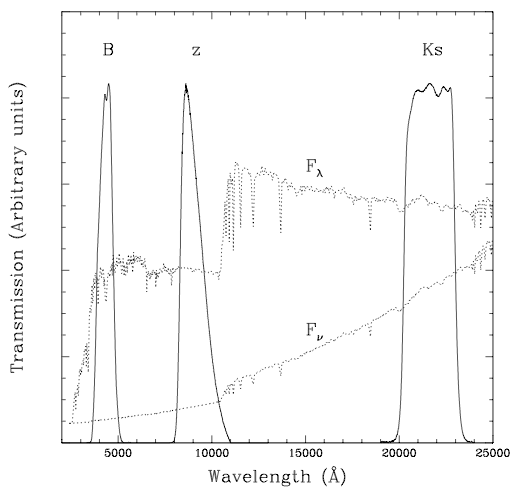 4000A
z=1.7
Ly-break
Main sequence: sBzK/BX/BM  at z  ~ 1 to 3
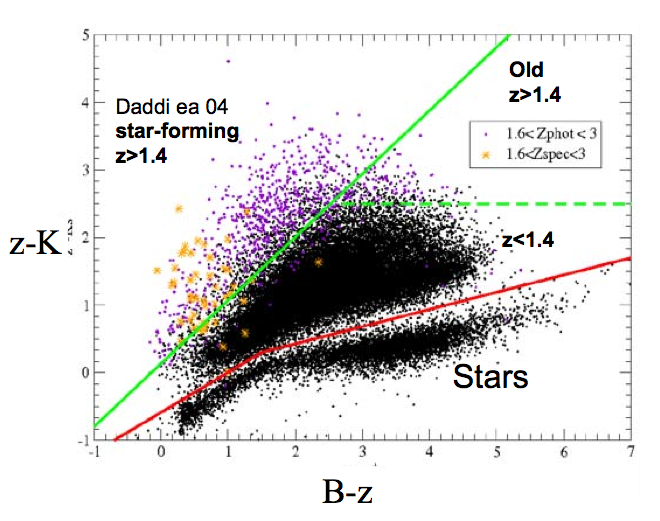 HST
color-color diagrams: thousands of z~ 2 star forming galaxies 
 SFR ~ 10 to 100 Mo/yr,   M* ≥ 1010 Mo   ~ ‘typical SF galaxies’
 See Shapley 2011 ARAA,  49, 525
Color selected or ‘Main Sequence’ galaxies
SMGs
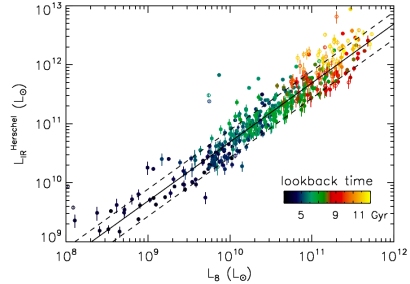 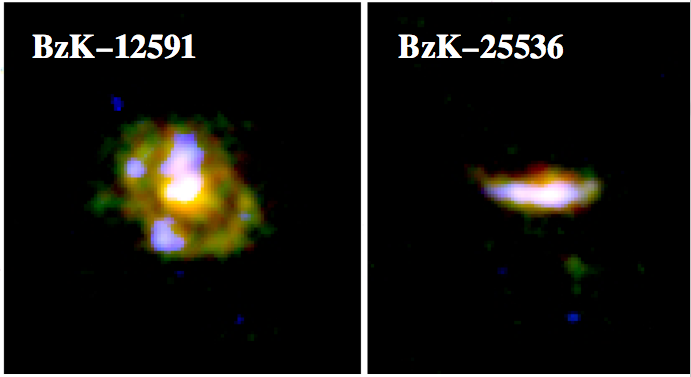 Elbaz ea
SFR
10kpc
sBzK/BX/BM – ‘main sequence’
Mstar
Define a ‘main sequence’ in Mstar – SFR, clearly delineated from SMGs (‘starburst’)
 HST => clumpy disk, sizes ~ 1”, punctuated by massive SF regions
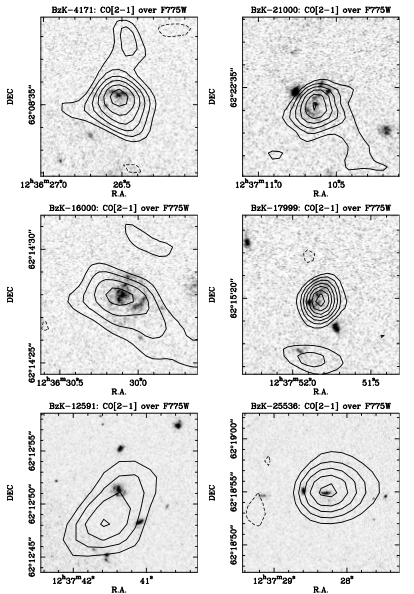 CO obs of Main Sequence galaxies
Daddi ea. 2010
6 of 6 sBzK detected in CO 
 CO luminosities approaching SMGs  but, 
 FIR (SFR) ≤ 10% SMGs
 Massive gas reservoirs without hyper-starbursts!
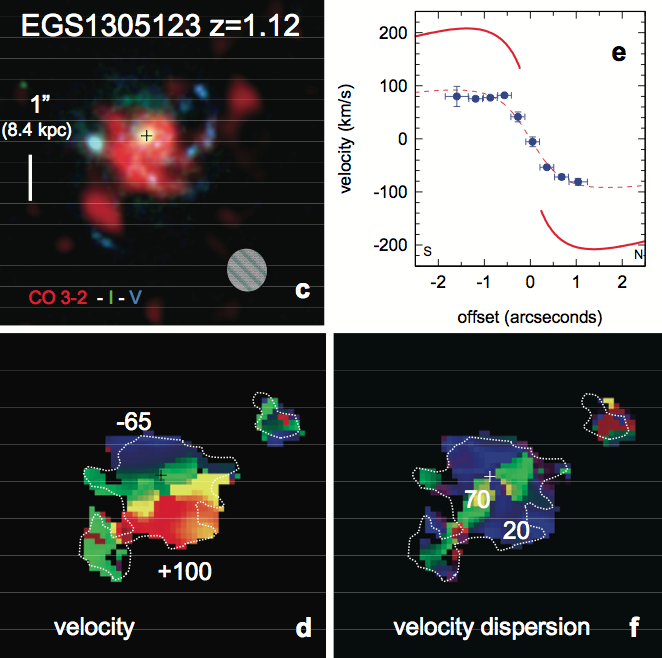 PdBI imaging (Tacconi)
 CO galaxy size ~10 kpc 
 Clear rotation: vrot ~ 200 km/s 
 SF clump physics
 Giant clumps ~ 1 kpc
 Mgas ~ 109Mo
Turbulent: σv > 20 km/s
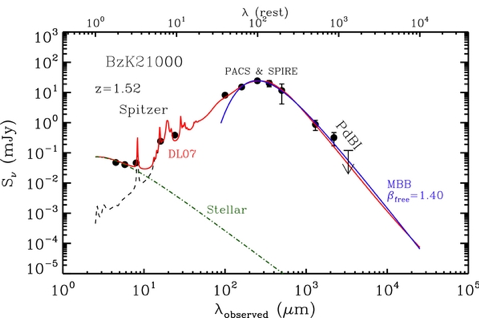 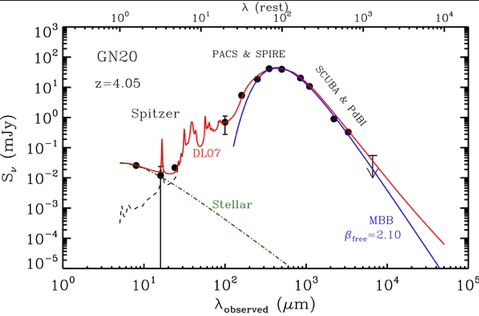 Main sequence (ULIRG)
LIR = 2e12 Lo
T = 33K, b=1.4 (larger dust)
Md = 9e8 Mo
G/D = 104
SMG (HyLIRG)
LIR = 2e13 Lo
T = 33K, b = 2.1
Md = 2e9 Mo
G/D = 75
Conversion factor: L’CO = α MH2
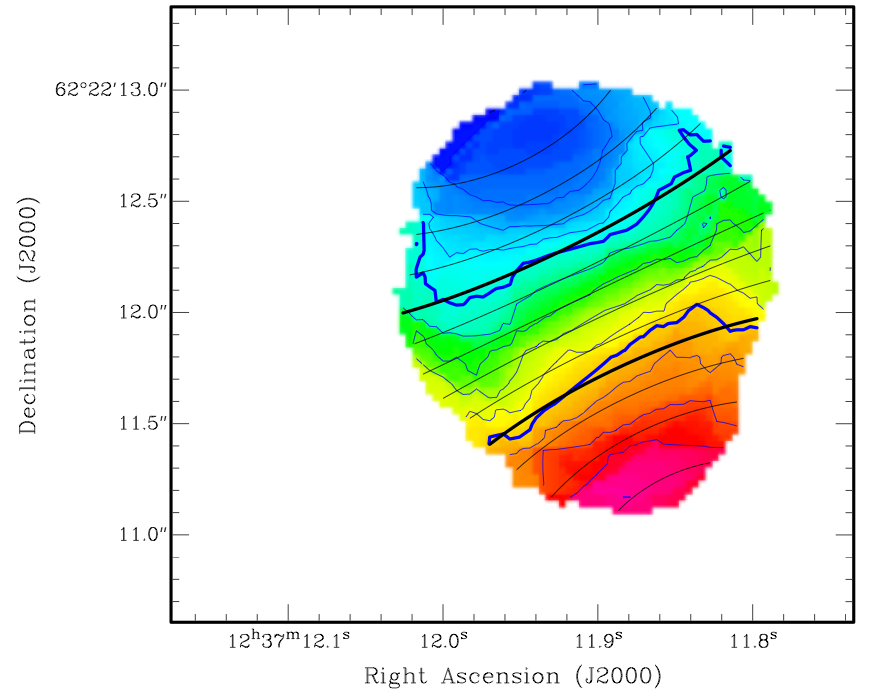 -300 km/s
Mdyn:  using CO imaging,  w. norm. factors from simulations 
 Subtract M*, MDM , assume rest is Mgas =>
 CSG: α CO ~ 4 ~ MW 
 SMG:  αCO ~ 0.8 ~ nuclear SB
7kpc
Hodge ea.
+300 km/s
Consistent with: 
 Analysis based on SF laws (Genzel)
 Analysis of dust-to-gas ratio vs. metallicity (Magdis ea)
 Radiative transfer modeling (Ivison)
 Likely increases w. decreasing metalicity (Tacconi, Genzel)
Mdyn = 2 1011 Mo
GN20 z=4.0 
Mdyn = 5.4 1011 Mo
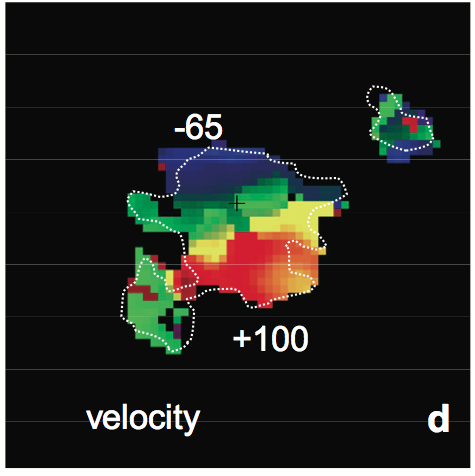 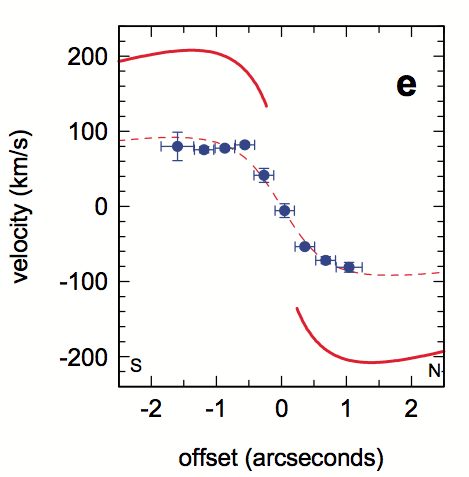 z=1.1
Tacconi ea. 2010
Star Formation Law: two sequences (disk – starburst)
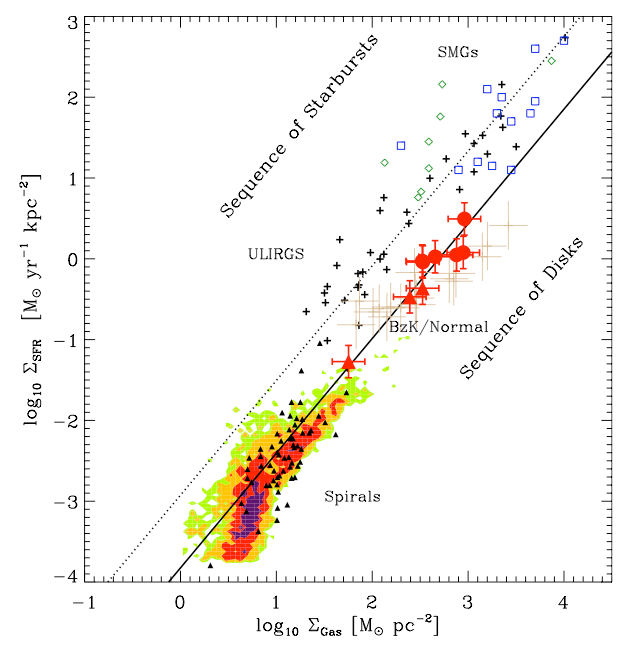 PL index = 1.4
 Gas depletion time td = Mgas/SFR
disk: td ~ few (α/4) x 108 yrs 
starburst:  td ~ few (α/0.8) x 107 yrs
SF efficiency = 1/td
N=1.42
Why:  All processed on dynamical time?
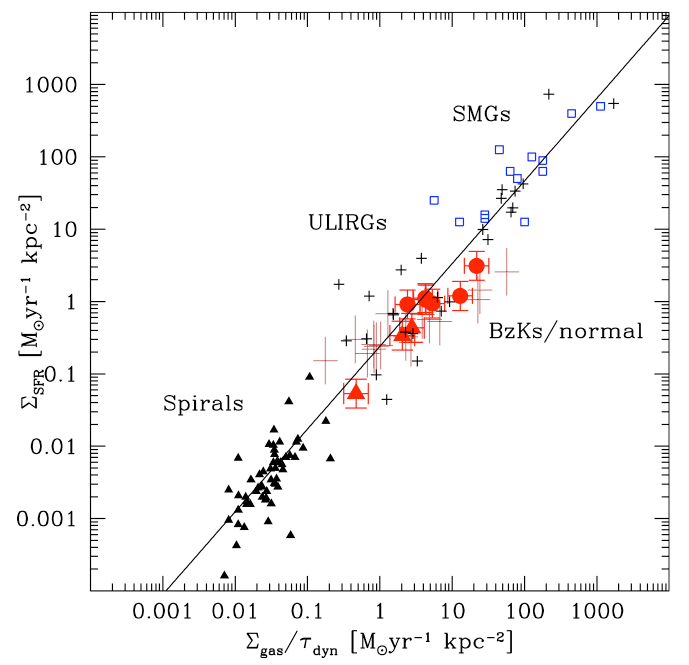 Normalize by dynamical time (~ rotation period)
Linear slope fits all => tdeplete/tdyn  ~ constant

The free fall time is shorter in denser SB disks: 
tff ~ R/vrot ~  ρ-1/2
n=1.14+-0.03
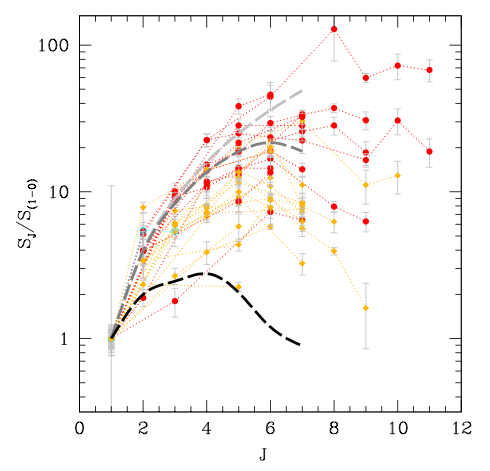 CO excitation
z >1
quasars ~ constant Tb to high order ~ Arp220 nucl. ~ GMC SF core
 SMGs: intermediate between nuc. SB and MW 
 Often large, cooler gas component
CSG ~ MW excitation (1 case)
ν2
quasars
Arp220
.
SMGs
.
.
Main Seq
MW
MW ~ GMC (30 pc),  T ~ 20K, nGMC ~ 102 cm-3 
Arp220 ~ SF cores (1pc),  ncore > 104 cm-3 , T > 50K
MS: Baryon fraction is dominated by cool gas, not stars
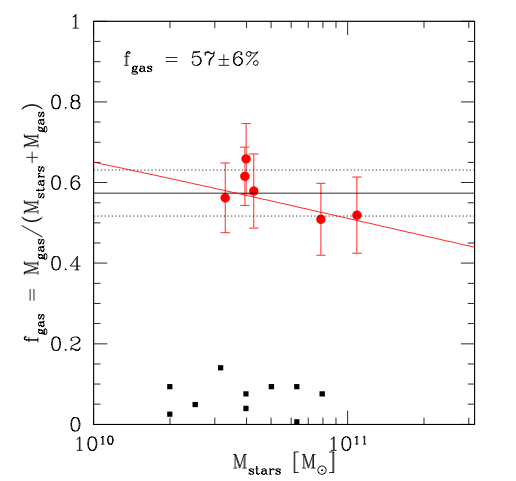 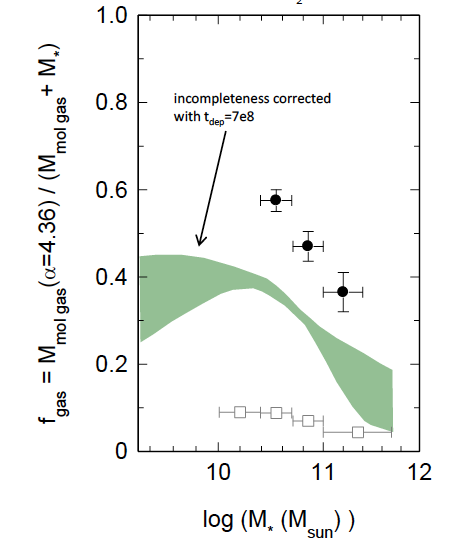 Tacconi ea 2013
Daddi ea 2010
sBzK z~1.5
z~0 spirals
Possible increase with decreasing Mstar
Emerging paradigm in galaxy formation: cold mode accretion (Keres, Dekel…)
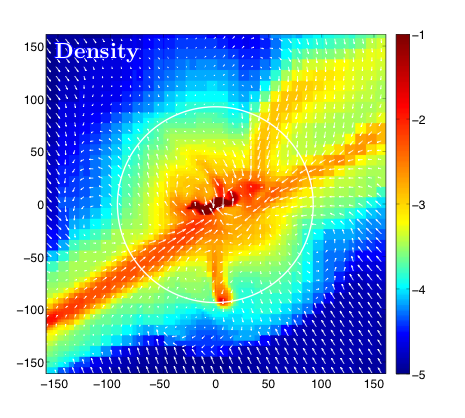 Galaxies smoothly accrete cool gas from filamentary IGM onto disk at ~ 100 Mo/yr  (high density allows cooling w/o shocks)
 Fuels steady star formation for ~ 1Gyr
 Form turbulent, rotating disks with kpc-scale star forming regions, which migrate inward over ~ 1  Gyr to bulge
‘Dominant mode of star formation in Universe’
Problems: 
Circumstantial evidence: No direct observation of accreting gas
CMA challenged in recent cosmological simulations
T<105K, N>1020 cm-2
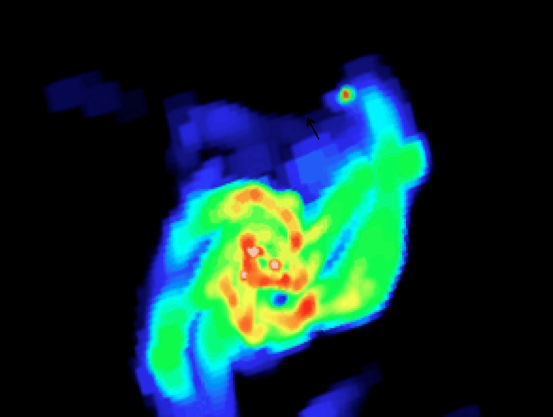 Cerverino + Dekel
Evolution of gas fraction: epoch of peak cosmic SF rate density (z~2) = epoch of gas-dominated disks
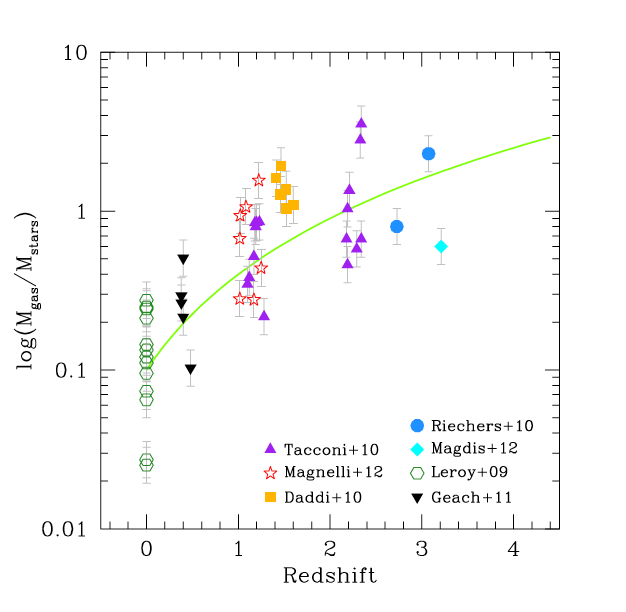 (1+z)2
~ L’CO/R
All star forming disk galaxies w.  M*  ≥ 1010 Mo
 All points assume α~ 4 => empirical ratio ~ L’CO/Rrest
Good news for molecular deep fields
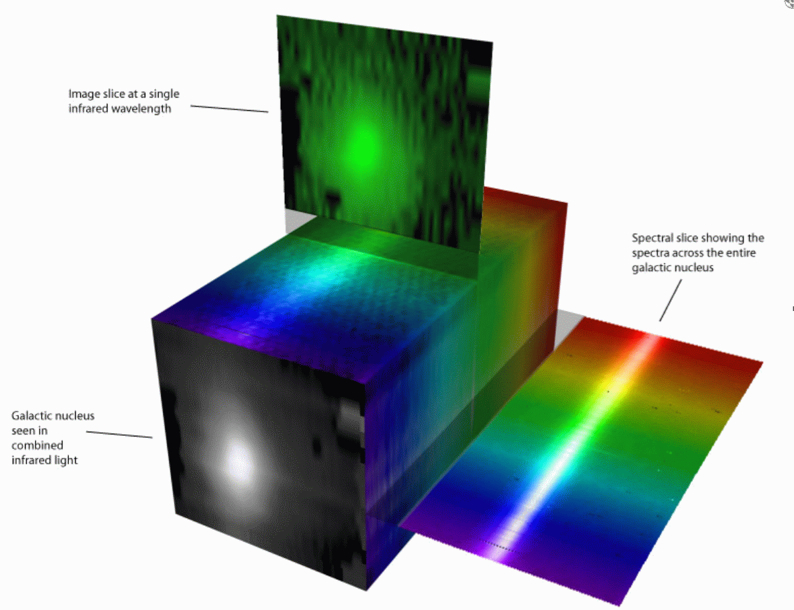 JVLA: 25% FBW 31 to 39 GHz =>  Large cosmic volume searches for molecular gas
CO 1-0 at z=1.9 to 2.7 
CO 2-1 at z = 4.9 to 6.4
FoV ~ 1.5’
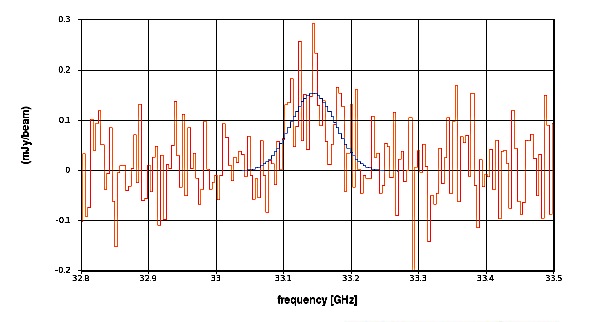 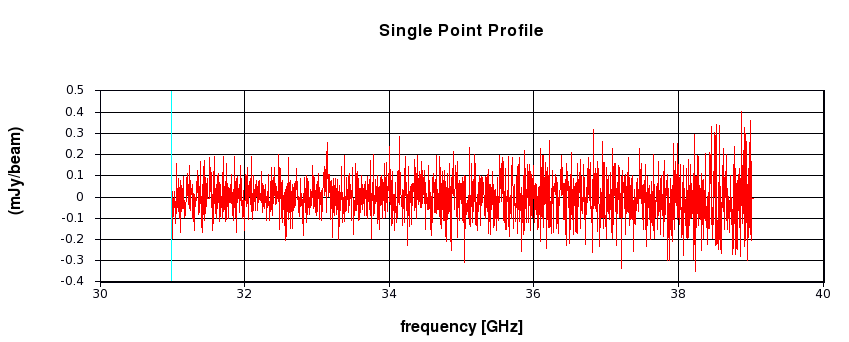 Good news for molecular deep fields: PdBI pilot search
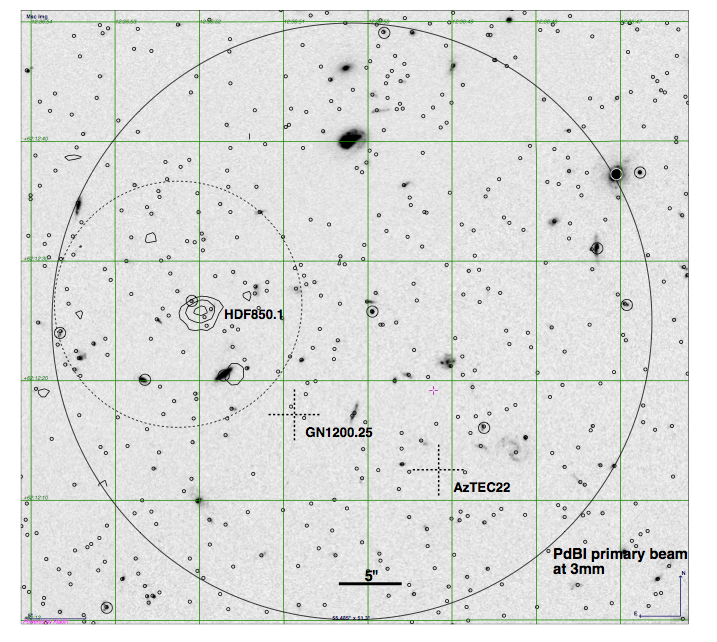 Spectral scan: 80 to 115GHz
Detect 5 candidate CO galaxies  
HDF 850.1: z = 5.2 (finally!)
CSG  z = 1.78
JVLA/ALMA searches in progress
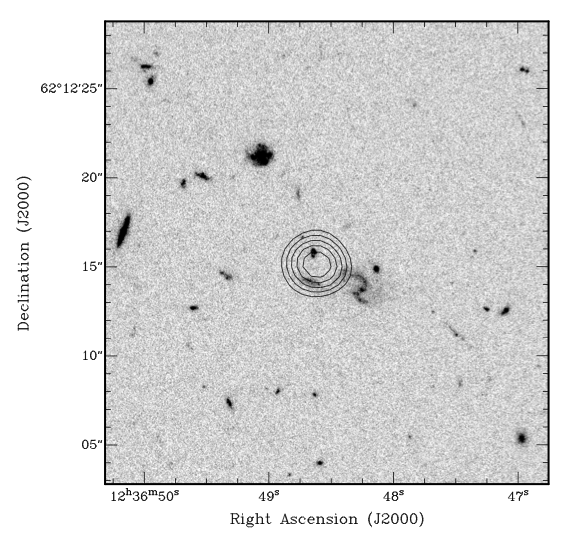 850.1
zph = 1.78
1’
850.1 z=5.2
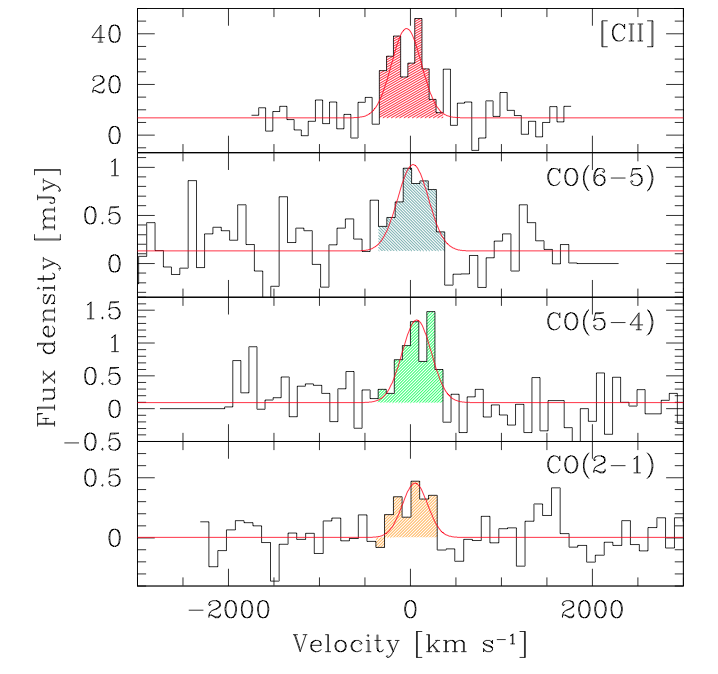 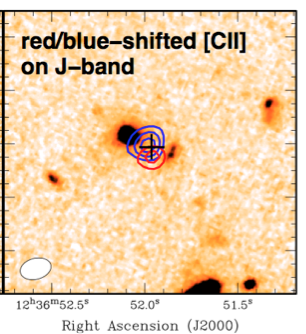 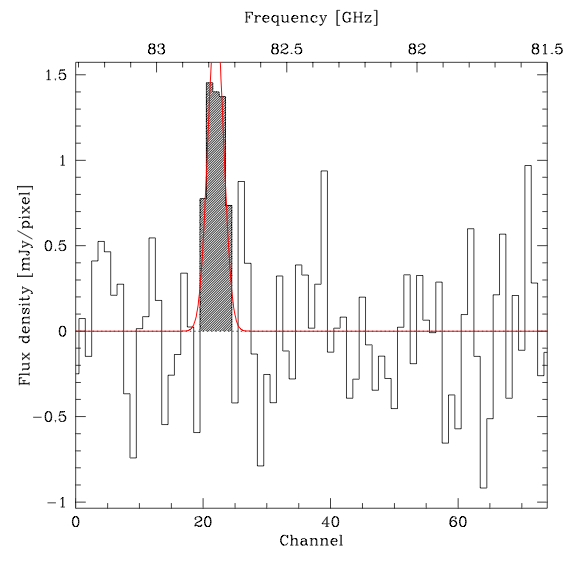 CO deep fields: VLA GN, Cosmos
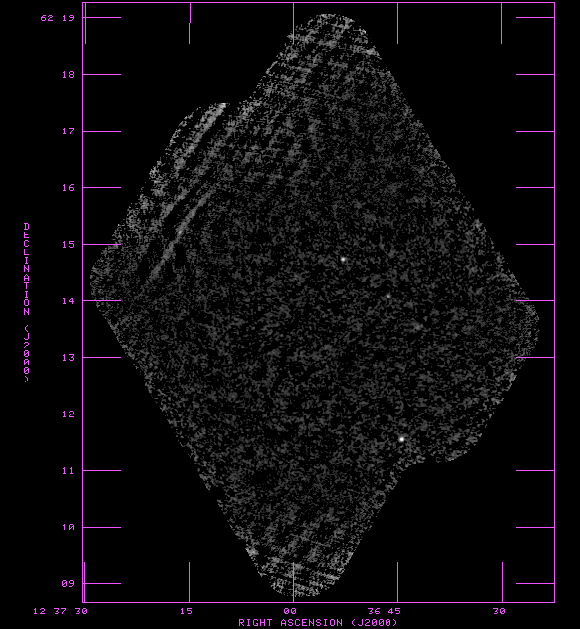 Goods North 
50 arcmin2
150 hrs ;  rmscont~ 3uJy
30 – 38 GHz 
10, 50 arcmin2
rms per 100km/s < 0.1mJy => MH2 = few e9 Mo
1st cool CO selected ~ dusty main sequence
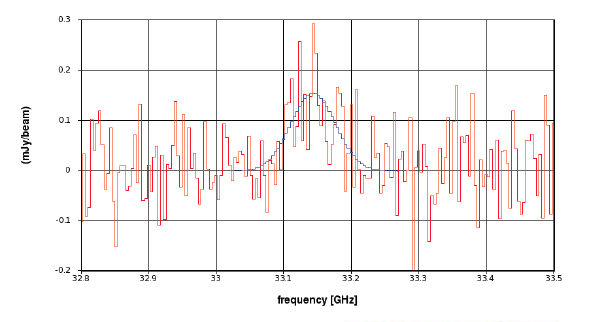 SFR ~ 250 Mo/yr
z=2.5
MH2 = 7e10 Mo
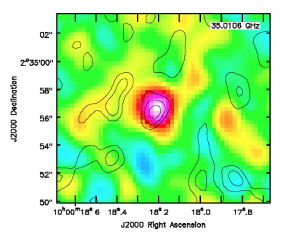 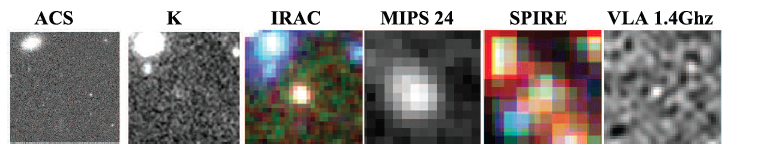 Cool Gas History of the Universe
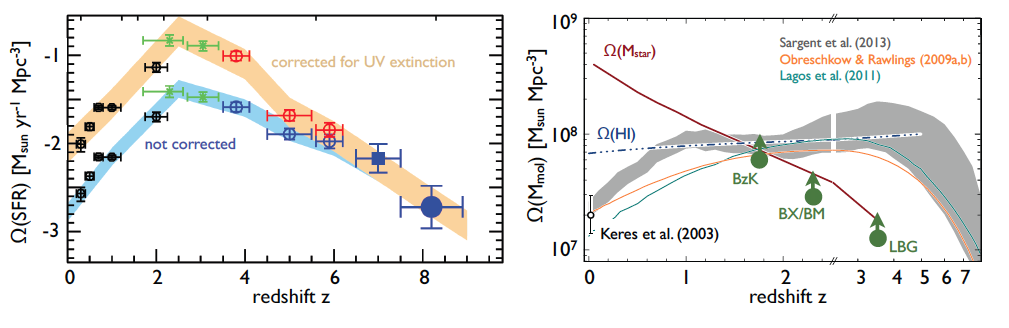 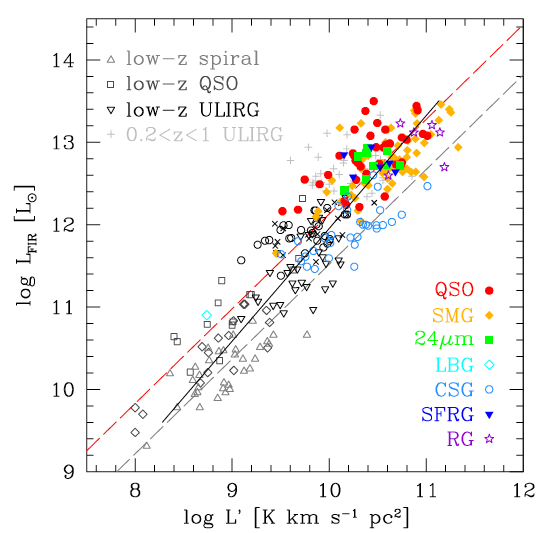 SF Law
SFR
Mgas
SFHU[environment, luminosity, stellar mass] has been delineated in remarkable detail back to reionization
 SF laws => SFHU is reflection of CGHU: study of galaxy evolution is shifting to CGHU (source vs sink)
 Epoch of galaxy assembly = epoch of gas dominated disks
Pushing back to first (new) light: Fine structure lines
Good news: CII is everywhere! 
[CII] 158um line (1900GHz) is most luminous line from star forming galaxies from meter to FIR wavelengths: 
0.3% of FIR luminosity of MW
[CII]/CO3-2 ~ 50 
traces WNM, WIM,  SF regions => Good dynamical tracer
z > 1 => redshifts to ALMA bands (< 900 GHz)
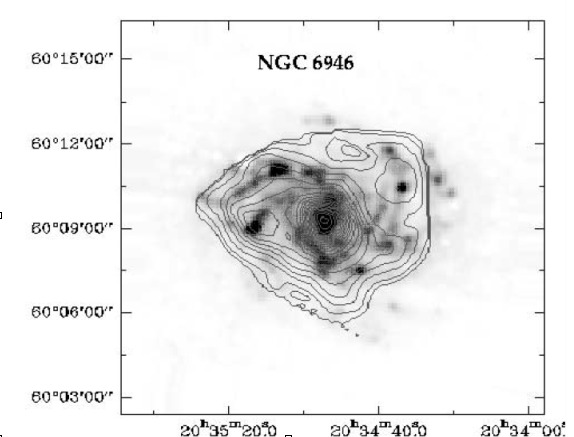 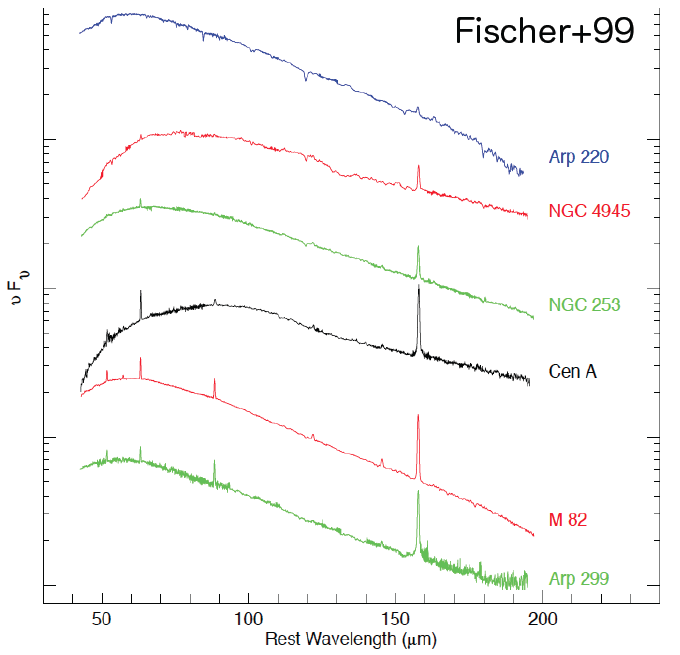 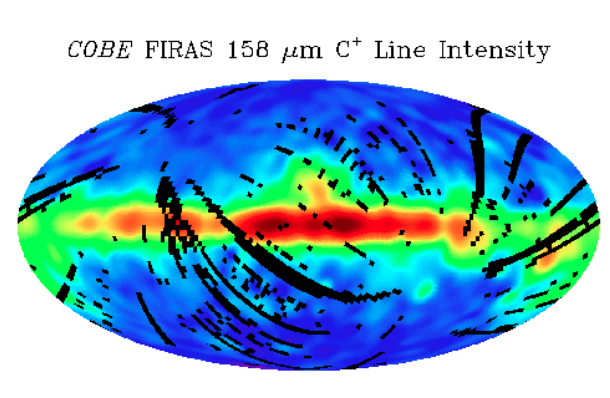 Bad news: CII is everywhere!
Mag. Clouds
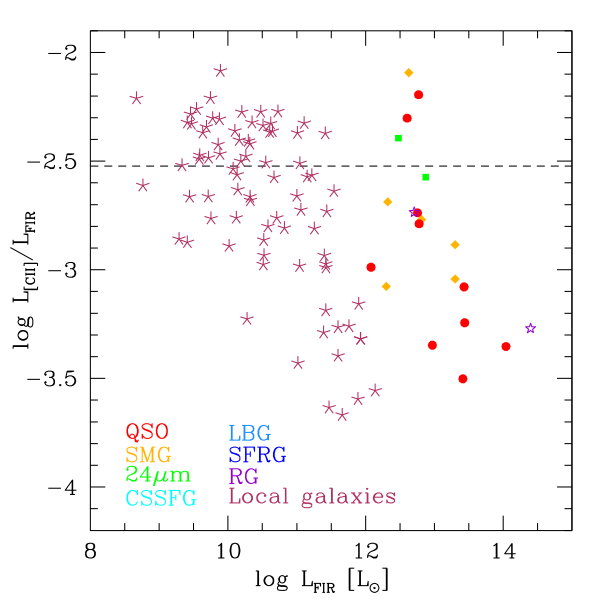 CII luminosity is not quantitative tracer of anything: FIR > 1011 => 20dB scatter!
 [CII] powerful tool for:
Gas dynamics (CNM – PDR)
Redshift determinations z>6
Low metallicity: enhanced [CII]/FIR (lower dust attenuation => large UV heating zone) 
Can be suppressed in SB nuclei: dust opacity?
MW
11
[CII] examples: New field (all within last year!)
Dust-obscured hyper-starbursts
Imaging massive galaxy formation
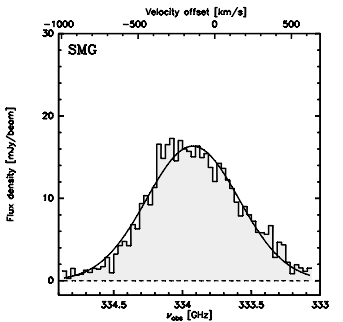 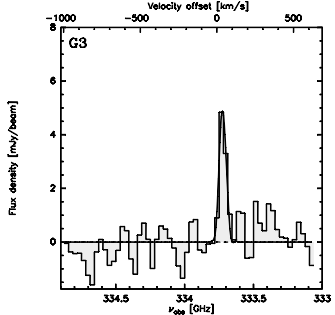 SMG
G3
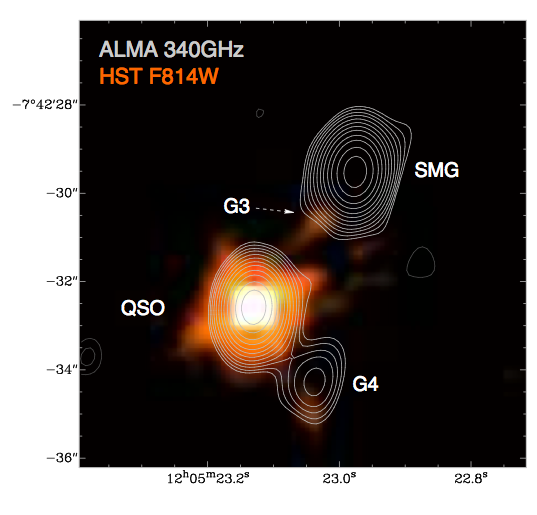 B1202-07 z=4.7
G3
700km/s
2”
G4
rms=100uJy
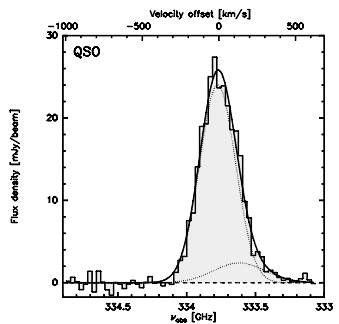 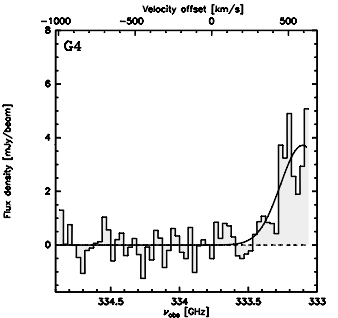 QSO
G4
Two hyper-starbursts (SMG and quasar host): SFR ~ 103 Mo/yr 
Two ‘normal’ LAE: SFR ≤ 102 Mo/yr
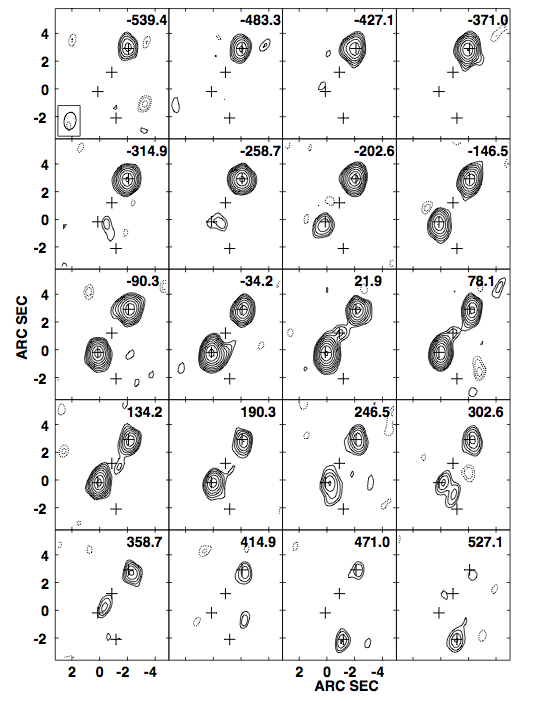 SMG
[CII] in 1202: Imaging cool gas dynamics at z=4.7
 Quasar, SMG: Broad, strong lines 
 Tidal bridge across G3, as expected in gas-rich merger
 Possible quasar outflow, or further tidal feature, toward G4
G3
Q
G4
BRI1202: ‘smoking gun’ for major merger of gas rich galaxies
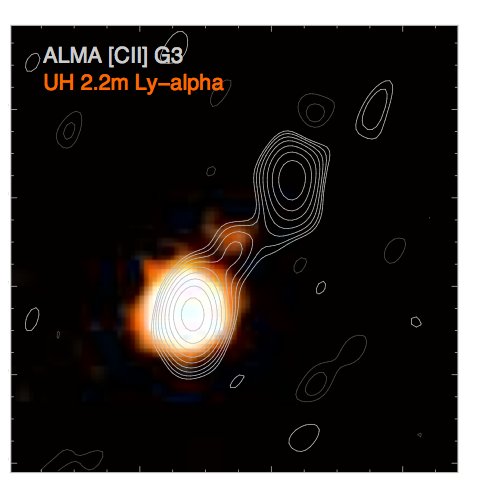 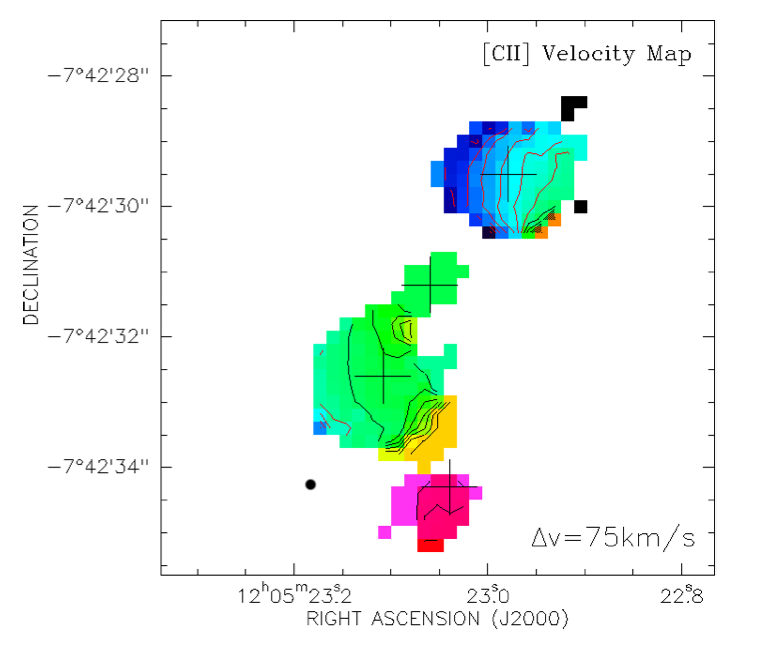 -500km/s
SMG
7kpc
G3
Q
G4
+500km/s
ALMA: 20min, 17ant
Tidal stream connecting hyper-starbursts
 SMG: warped disk, highly optically obscured
 HyLIRG QSO host, with outflow seen in [CII] and CO
 G3: Ly-alpha + [CII]  in tidal gas stream
 G4: dust and [CII] in normal LAE
Aztec 3: massive cluster formation at z=5.3
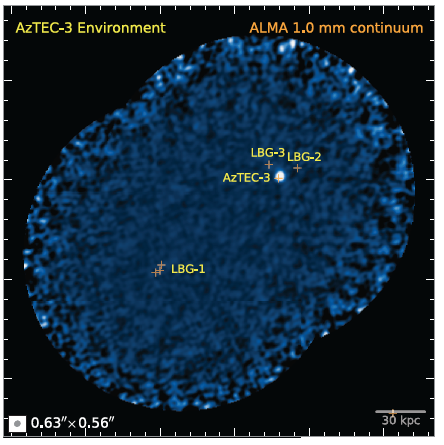 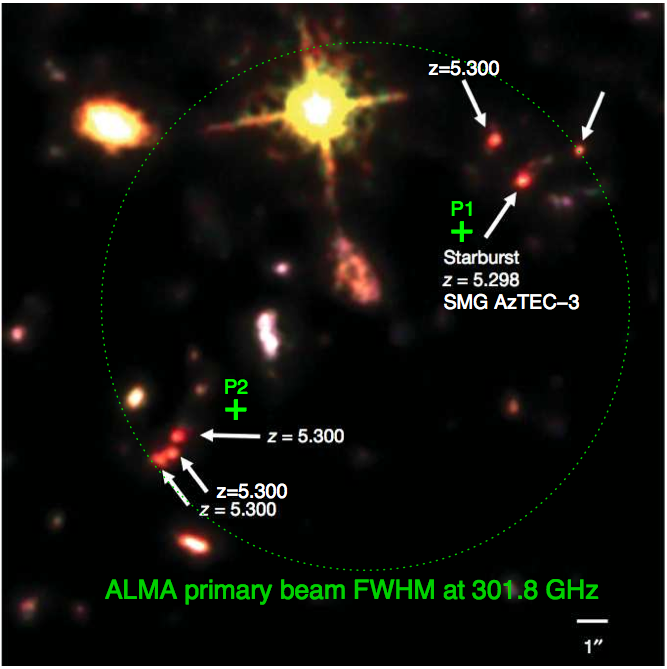 ALMA 1hr, 17ant
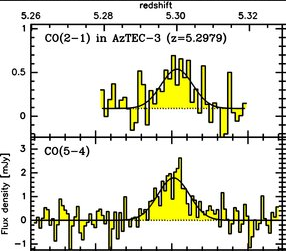 Riechers ea
rms = 70uJy
Capak ea 2012
SMG SFR ~ 1800, Mgas ~ 5e10 (α/0.8) Mo
Most distant proto-cluster: 11 LBGs  in ~ 1’;   5 w. zspec ~ 5.30
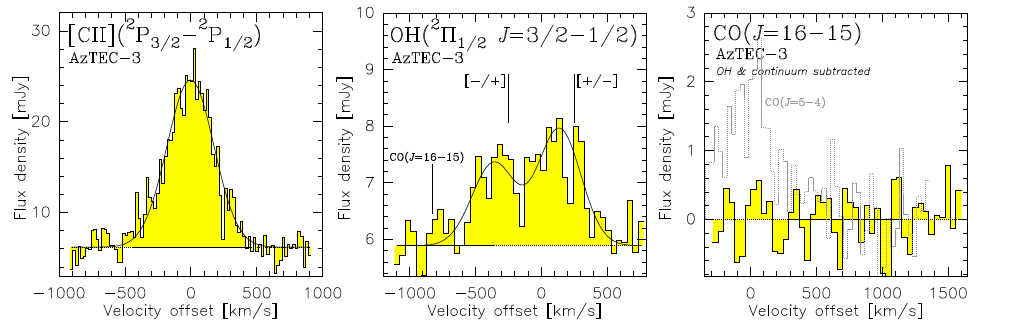 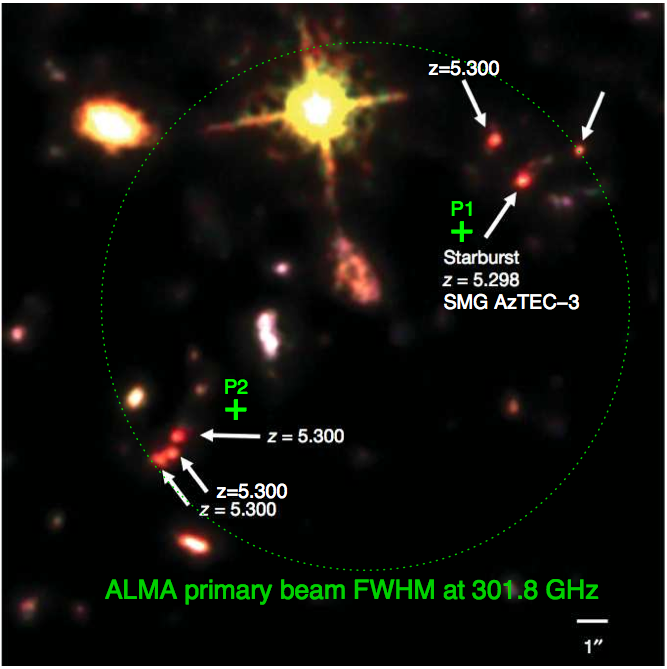 ALMA observations [CII] 158um line from Aztec 3 group (Riechers)
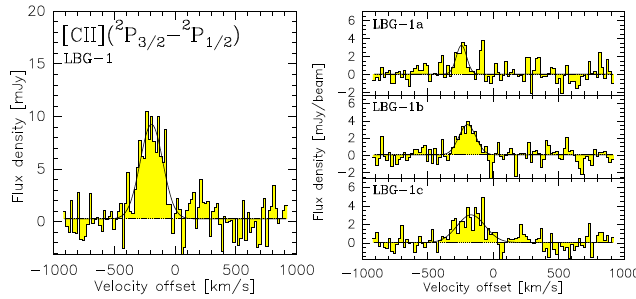 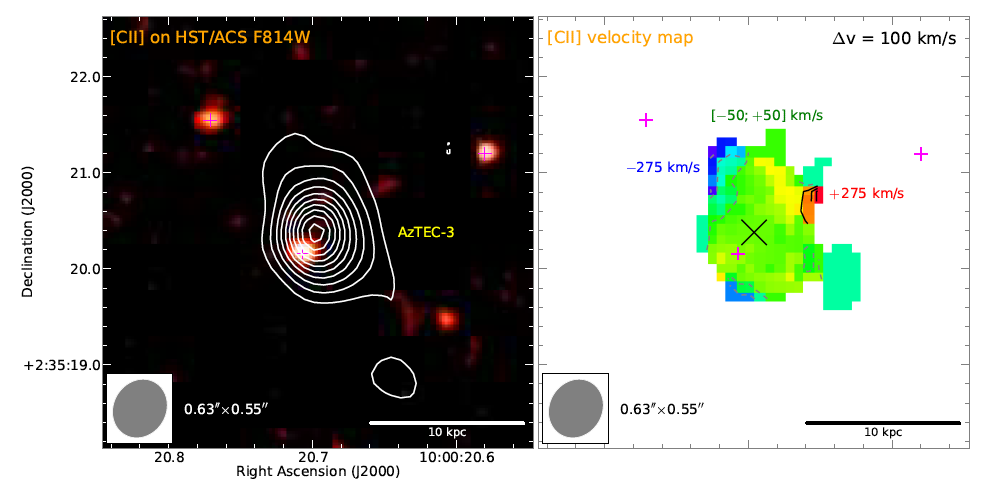 SMG 
Roughly face-on, size ~ 8kpc
Mdyn ~ 1011 Mo
[CII]/FIR  ~ 0.001 ~ ‘starburst/AGN’
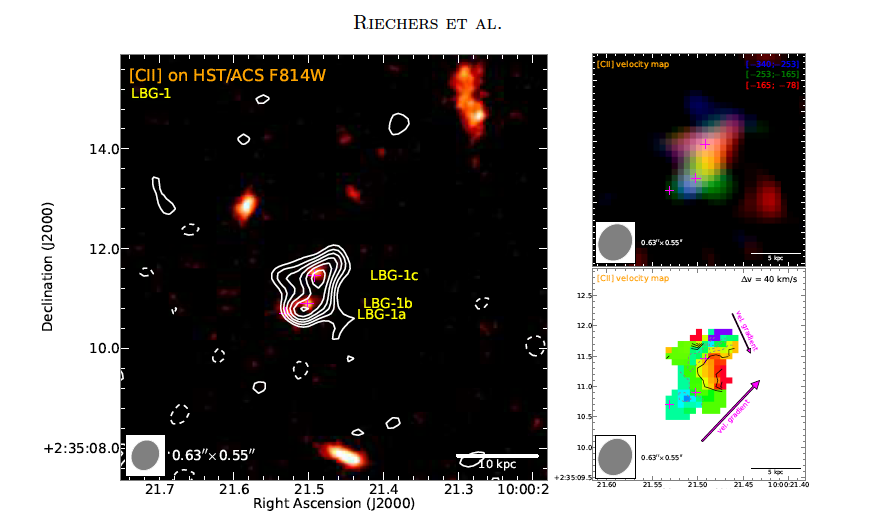 Detect LBG group in [CII]
No FIR: S300 < 0.2mJy => SFR < 50 Mo/yr
[CII]/FIR > 0.0023 ~ MW
Tidally disturbed gas dynamics in interacting LBG group
Representative sample Main Sequence  galaxies z=5 – 6 (LBGs)
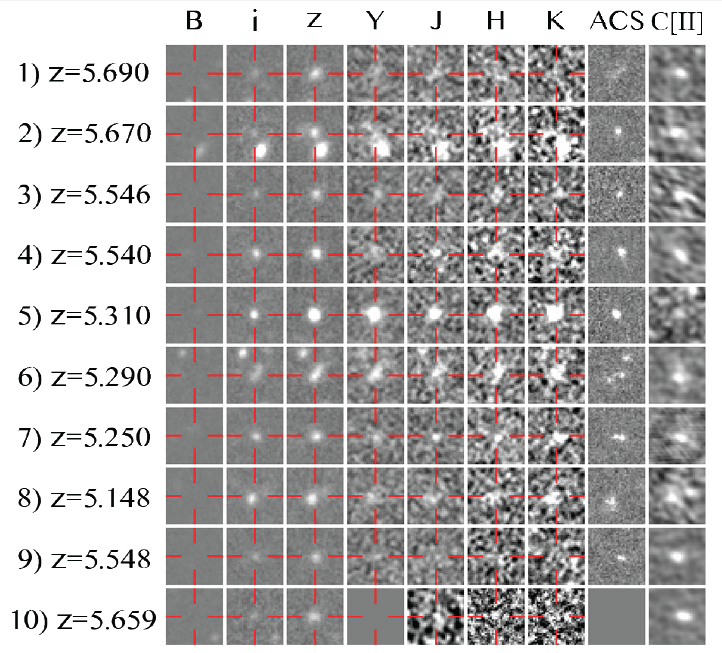 SFRs ~ 30 to 300 Mo/yr
10/10 detected in [CII] w. ALMA 1hr, 22 ants.
Only 4 detected in dust continuum
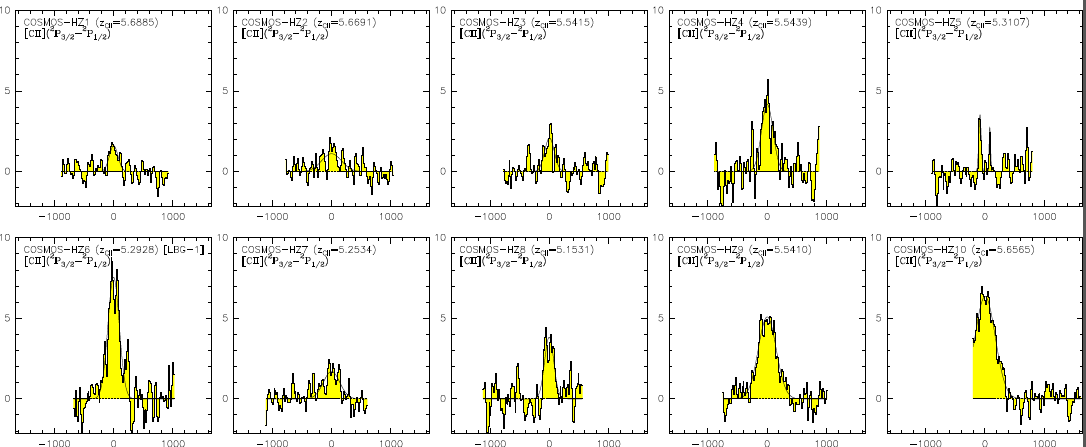 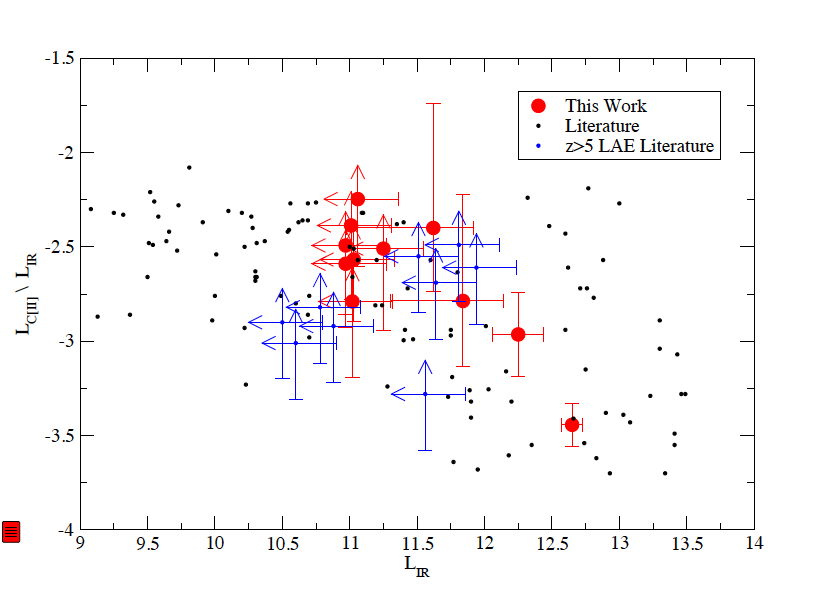 [CII]/FIR: similar large scatter to low redshift
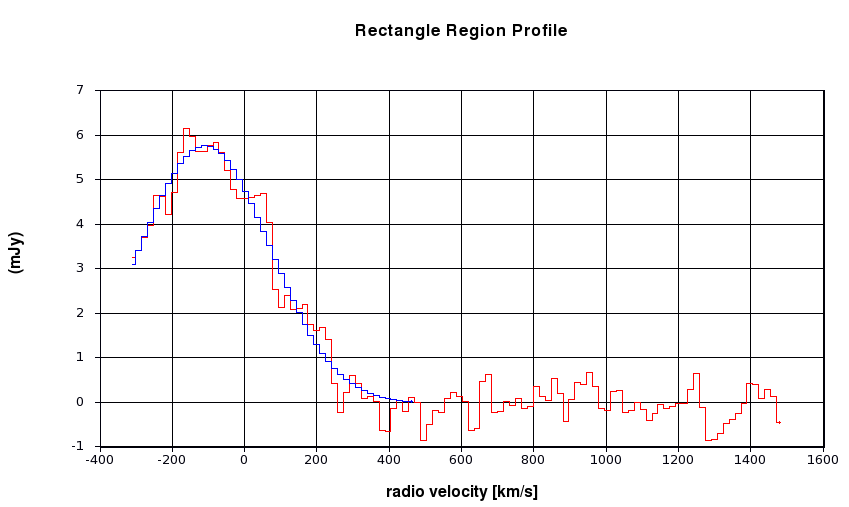 Galaxy dynamics at z=5.7
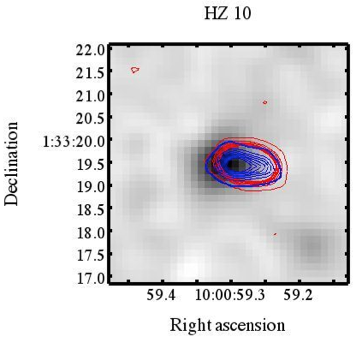 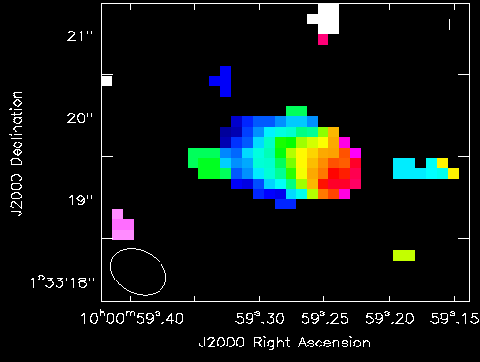 -125 to +125 km/s
Cosmic reionization and beyond: redshifts for first galaxies
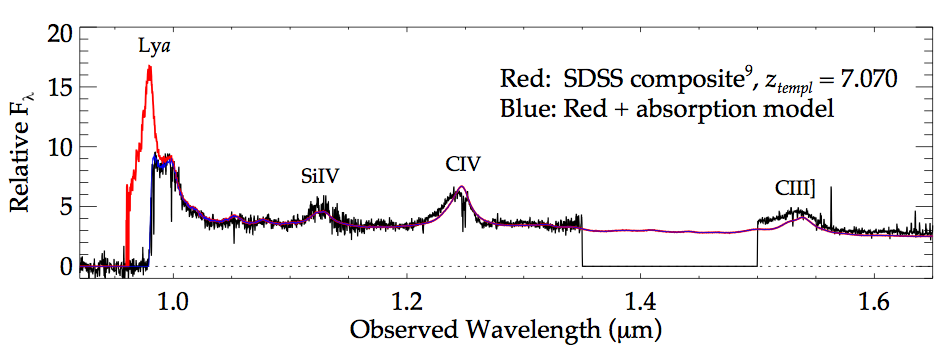 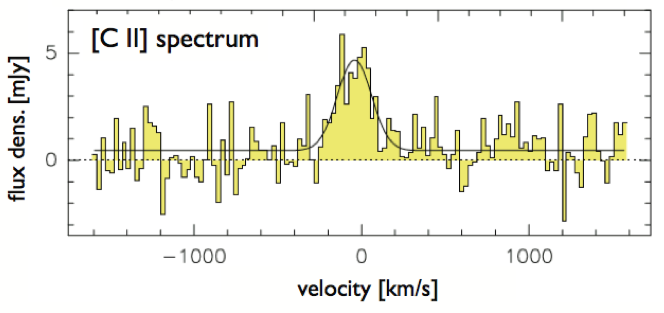 J1120+0641: z=7.084
Most distant zspec
Mortlock ea;Venemans ea.
GP effect: damped profile of neutral IGM wipes-out Lya line: τIGM >  5
 [CII] and dust detected with Bure => SFR ~ 300 Mo/yr 
 ISM of host galaxy substantially enriched (but not IGM; Simcoe ea.)
Pushing further into reionization: z~9 near-IR dropouts
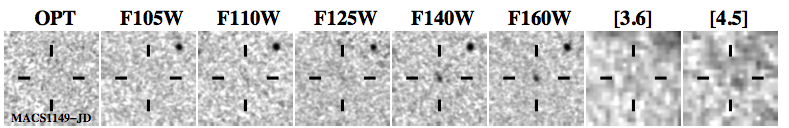 Bouwens et al. 2012
Drop-out technique: z~9 galaxies?
SFR ~ few to ten Mo/yr: low SFR galaxies that reionize the Universe?
Difficulty: confirming redshifts (no Lya!)
ALMA: [CII] from 5Mo/yr at z=7 in 1hr; 8GHz BW => Δz ~ 0.3 
Low Metalicities => [CII]/FIR increases!
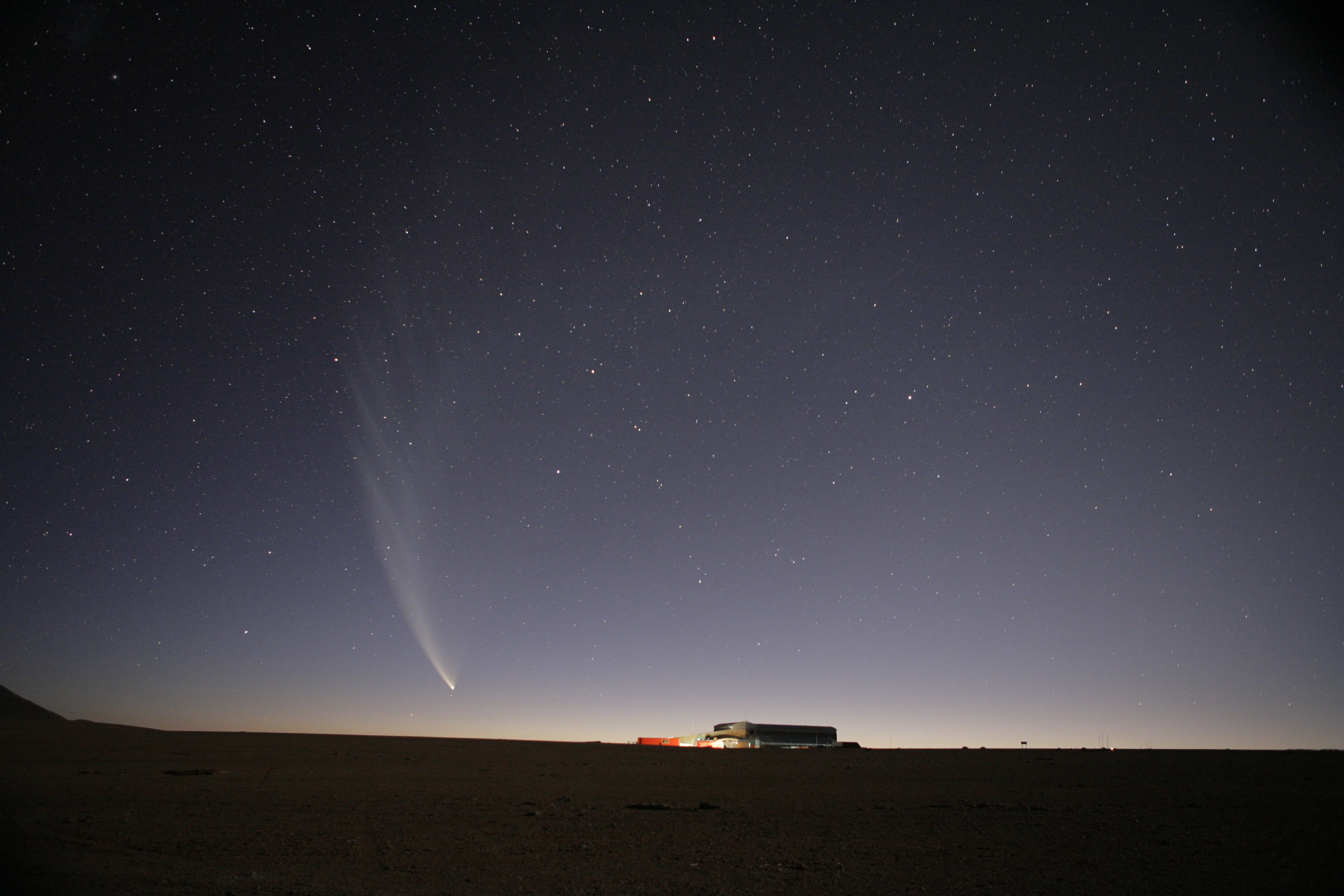 Quasar hosts: Dynamics of first galaxies
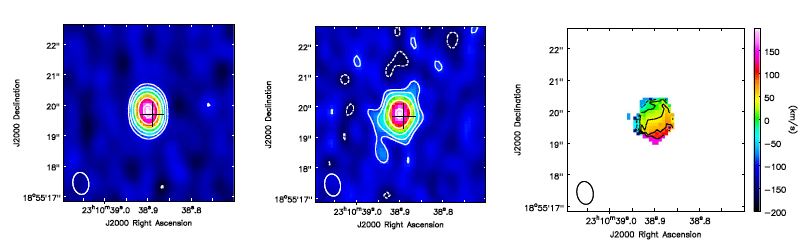 Gas
Dust         Wang ea
-200 km/s
+300 km/s
300GHz, 0.5” res
1hr, 17ant
ALMA Cycle 0: 5/5 detected [CII] + dust
 Sizes ~ 2-3kpc, clear velocity gradients 
 Mdyn ~ 5e10 Mo, MH2 ~ 3e10 (α/0.8) Mo
Maximal SB disk: 1000 Mo yr-1 kpc-2 
 Self-gravitating gas disk, support by radiation pressure on dust grains 
‘Eddington limited’ 
 eg. Arp 220 on 100pc scale, Orion < 1pc scale
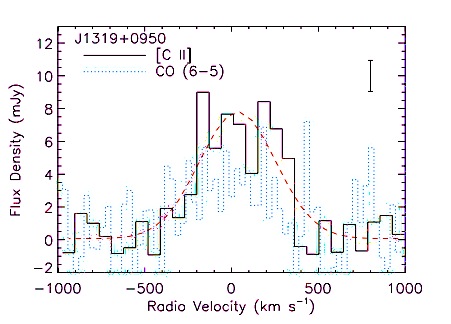 Mbh/Mdyn vs. inclination for z=6 QSOs
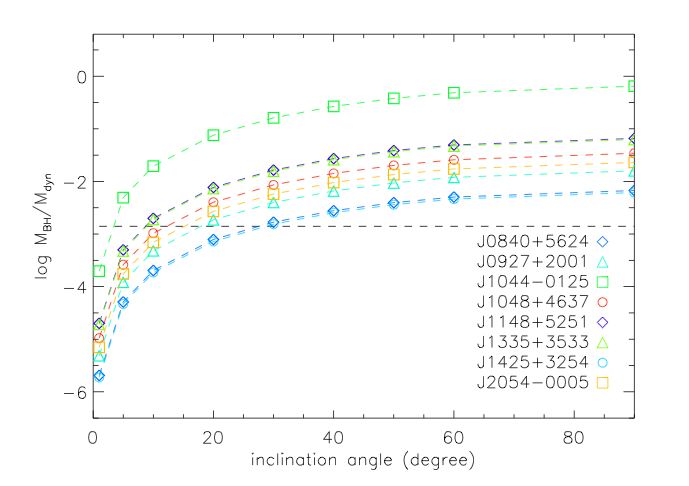 Low z relation
All must be face-on: i < 20o
Need imaging!
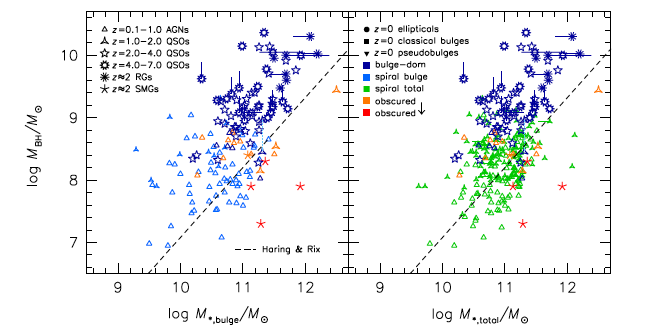 Correlation has become scatter
Possibly sub-correlations
See Kormendy & Ho ARAA
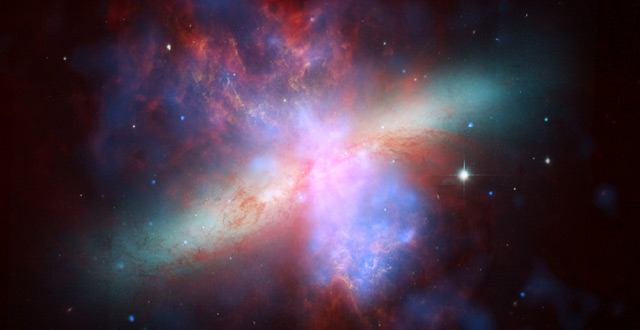 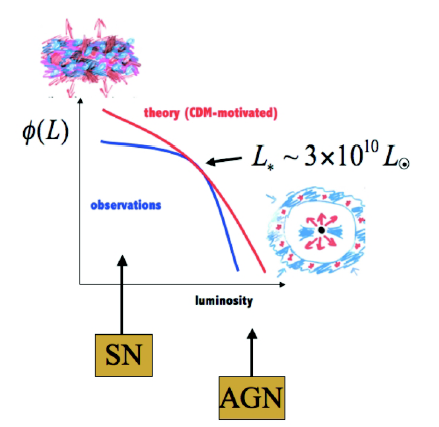 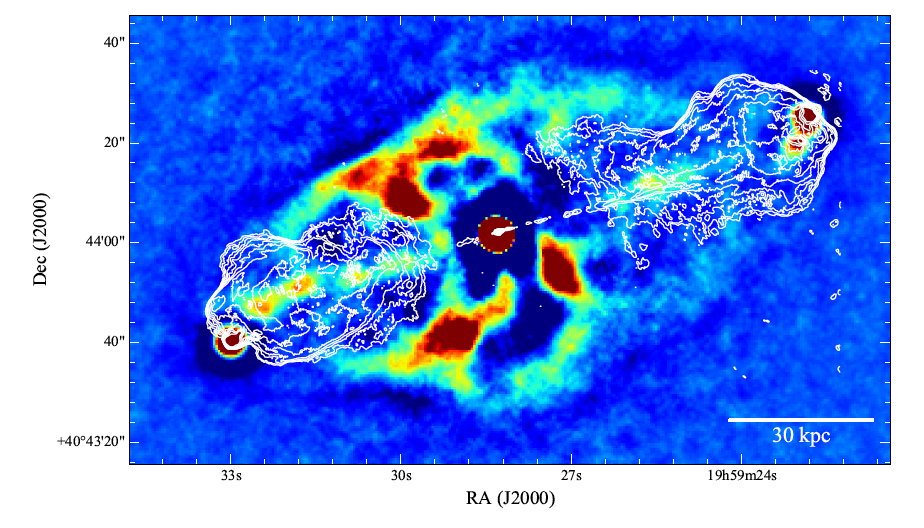 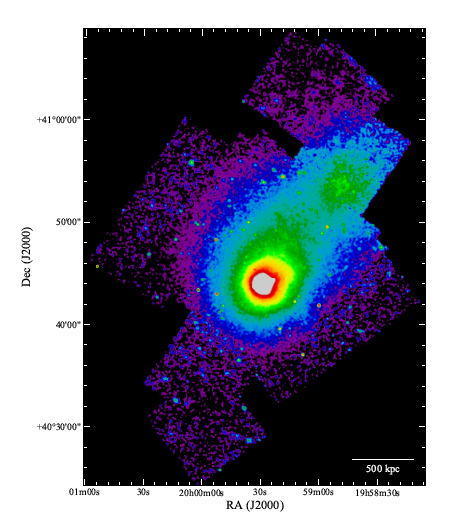 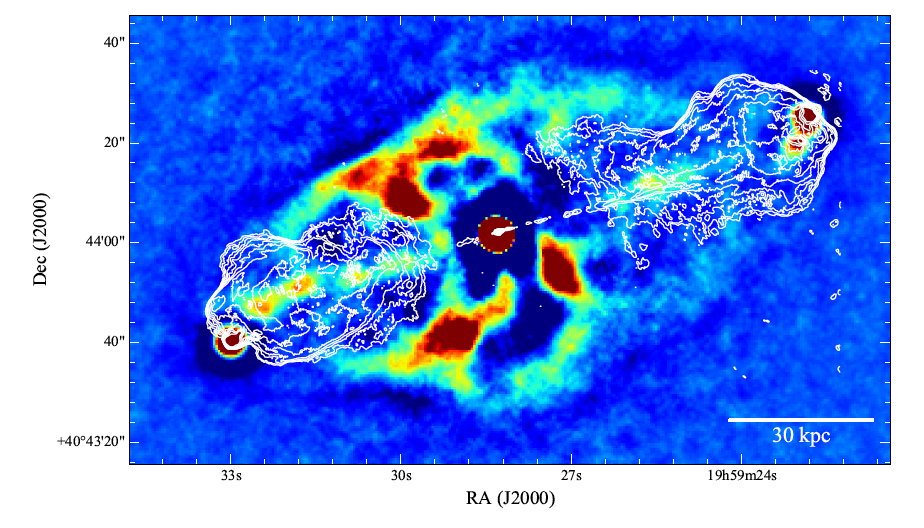 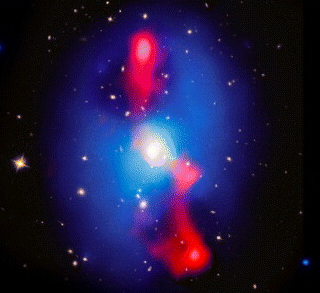 Cooling flow problem
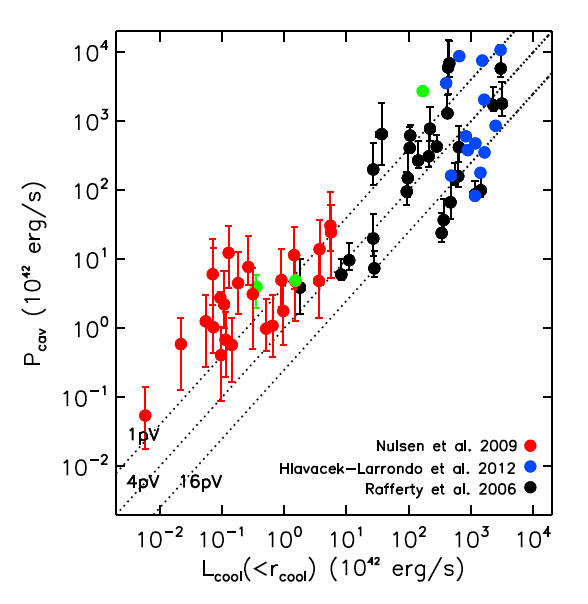 Tcool = ?? < thubble
Radio jet energy input is enough to keep the gas hot
CO in Main sequence
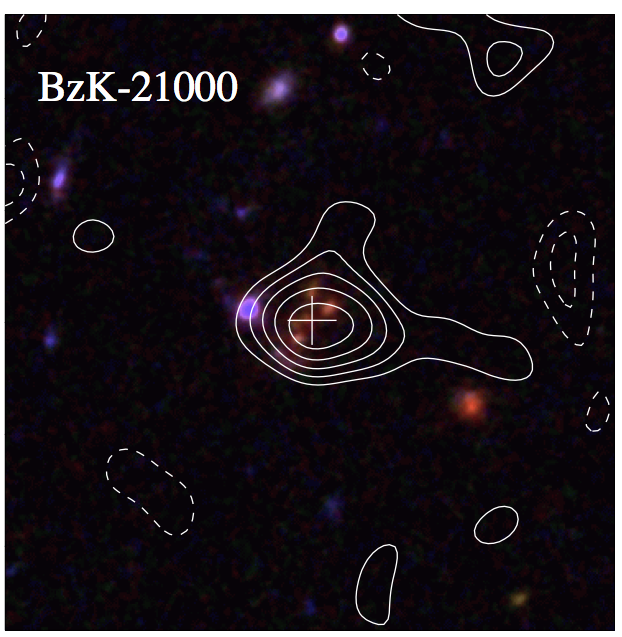 CO1-0
z=1.5
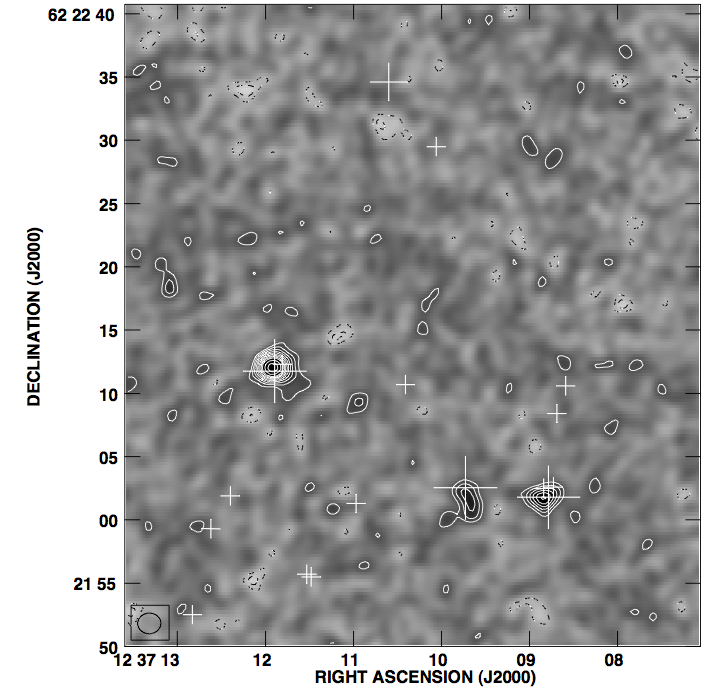 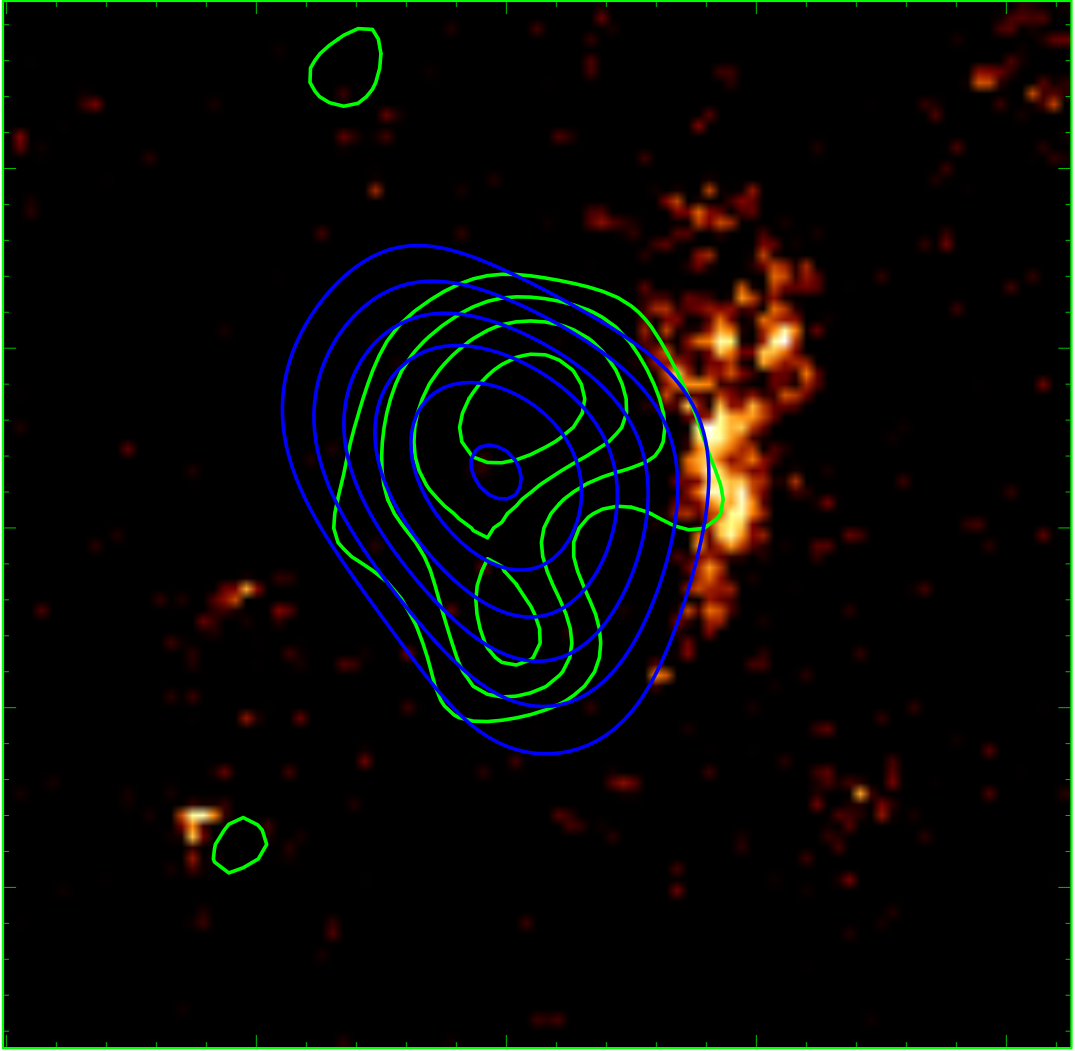 GN 20, 1’ field  256MHz  BW
3 z=4 SMGs  
1 sBzK at z=1.5
CO2-1 z=4.0
Serendipity becomes the norm!
Every observation with JVLA at ≥ 20GHz, w. 8 GHz BW will detect CO in distant galaxies